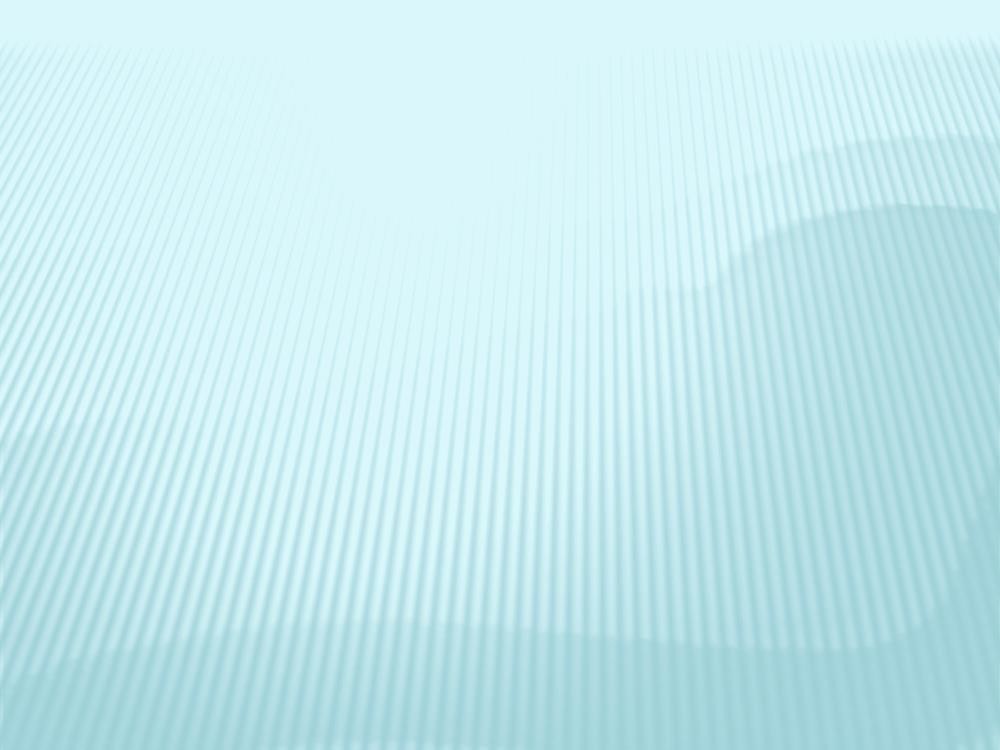 Муниципальное бюджетное дошкольное образовательное учреждение Шербакульского муниципального района Омской области «Детский сад «Буратино»
«В игре воспитываем патриотов»            Сюжетно-ролевая игра « Музей»
Воспитатели: Зуб Людмила Николаевна
                                             Садбекова Куляш Жумабаевна
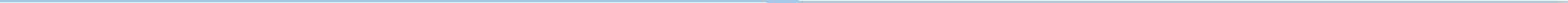 с.Екатеринославка    
      2023г.
Цель:
формирование представлений у детей о народностях, проживающих в родном селе, их культуре, быте, традициях.
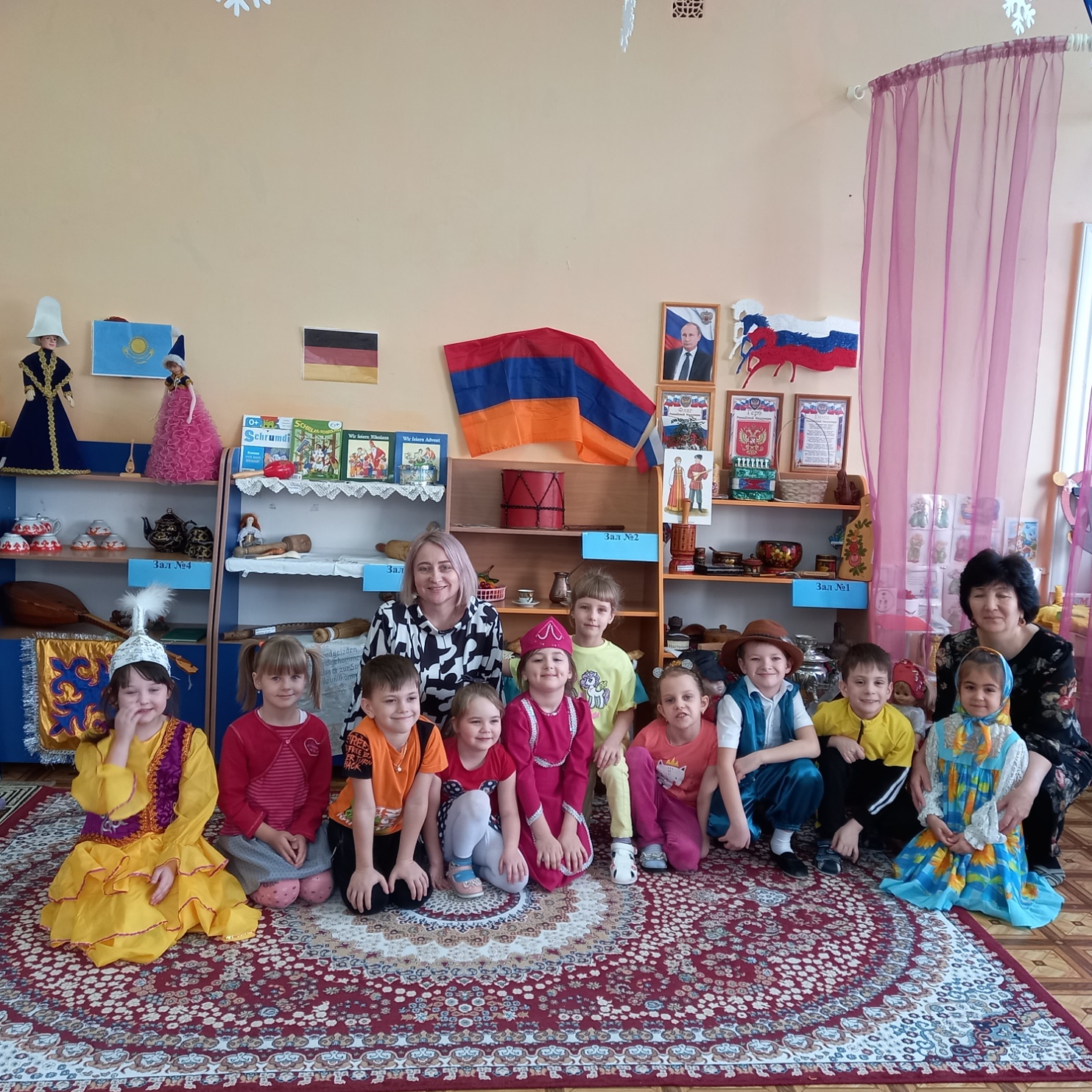 Подготовительная работа :
Беседа «Профессии работников музея»
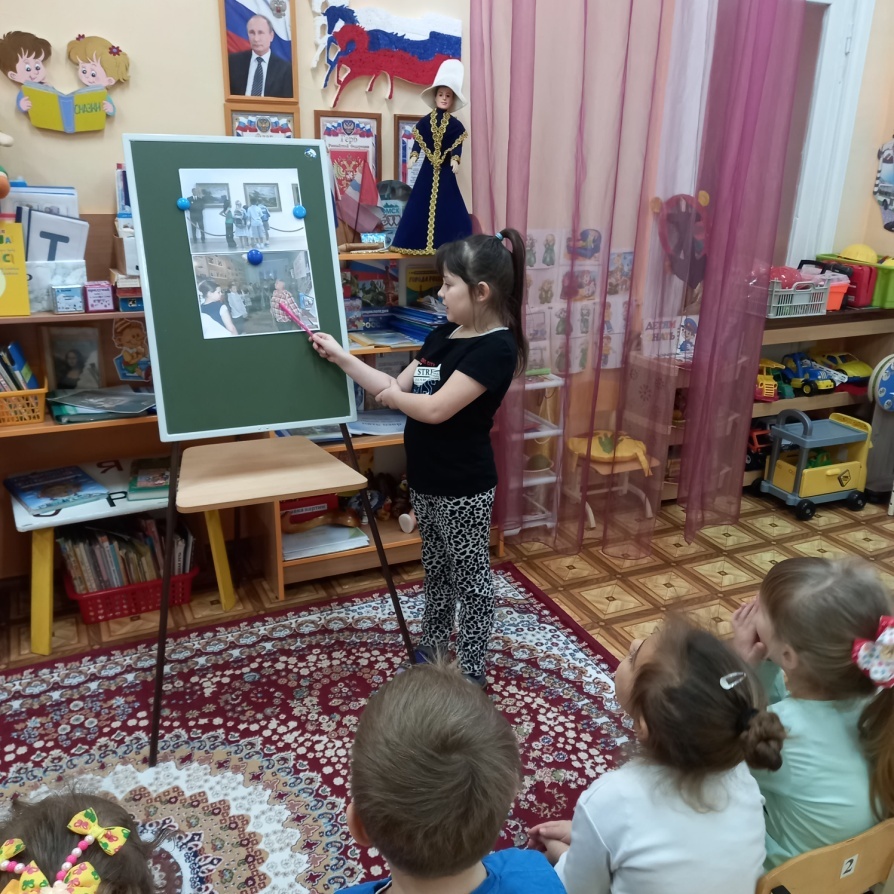 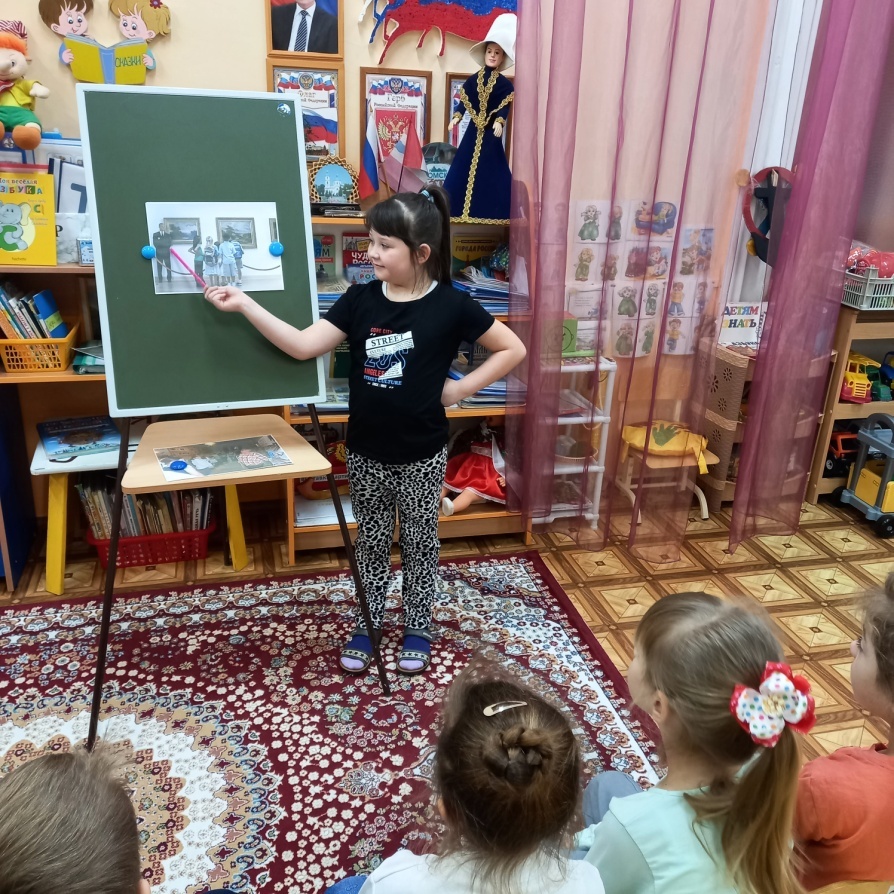 Беседа «Правила  поведения в музее»
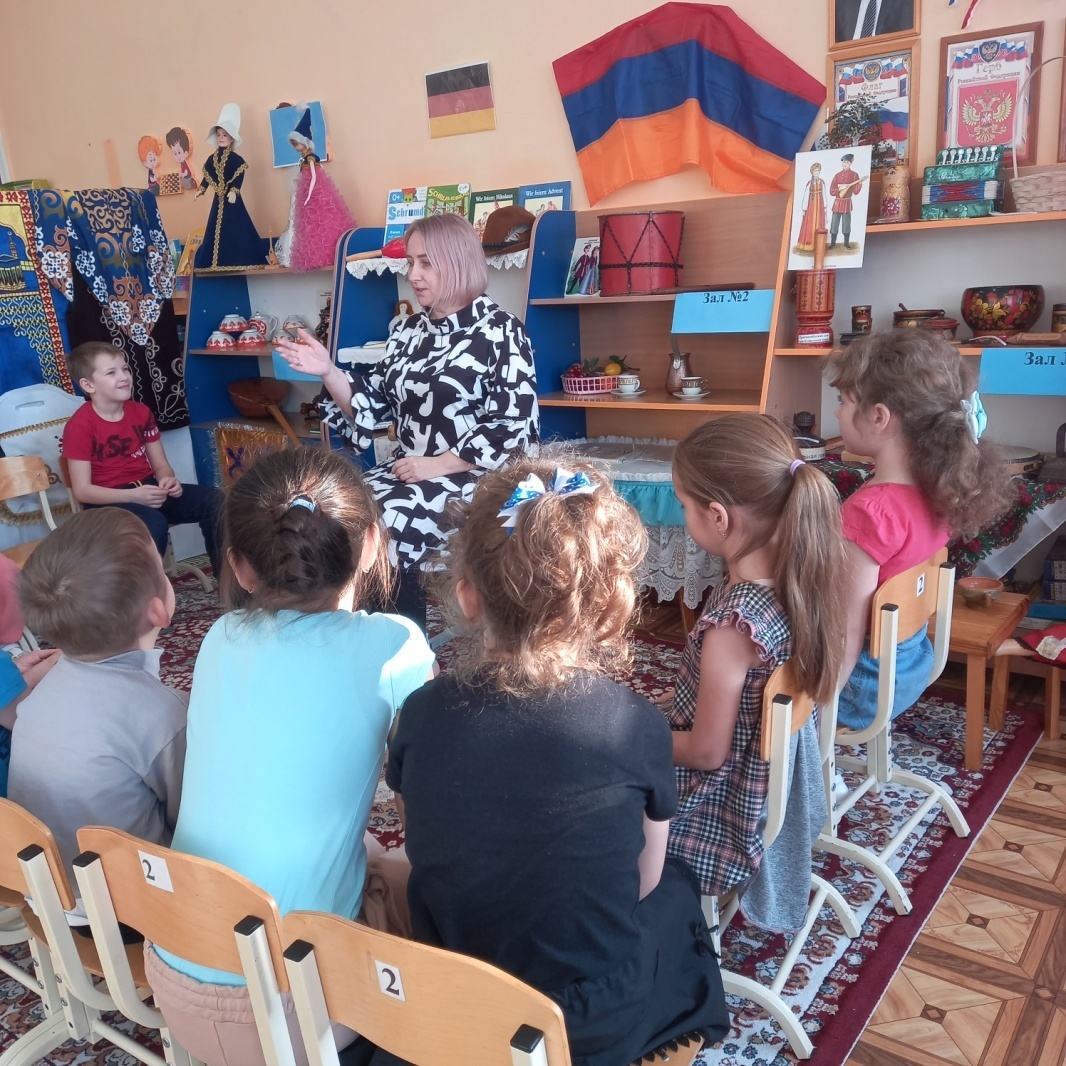 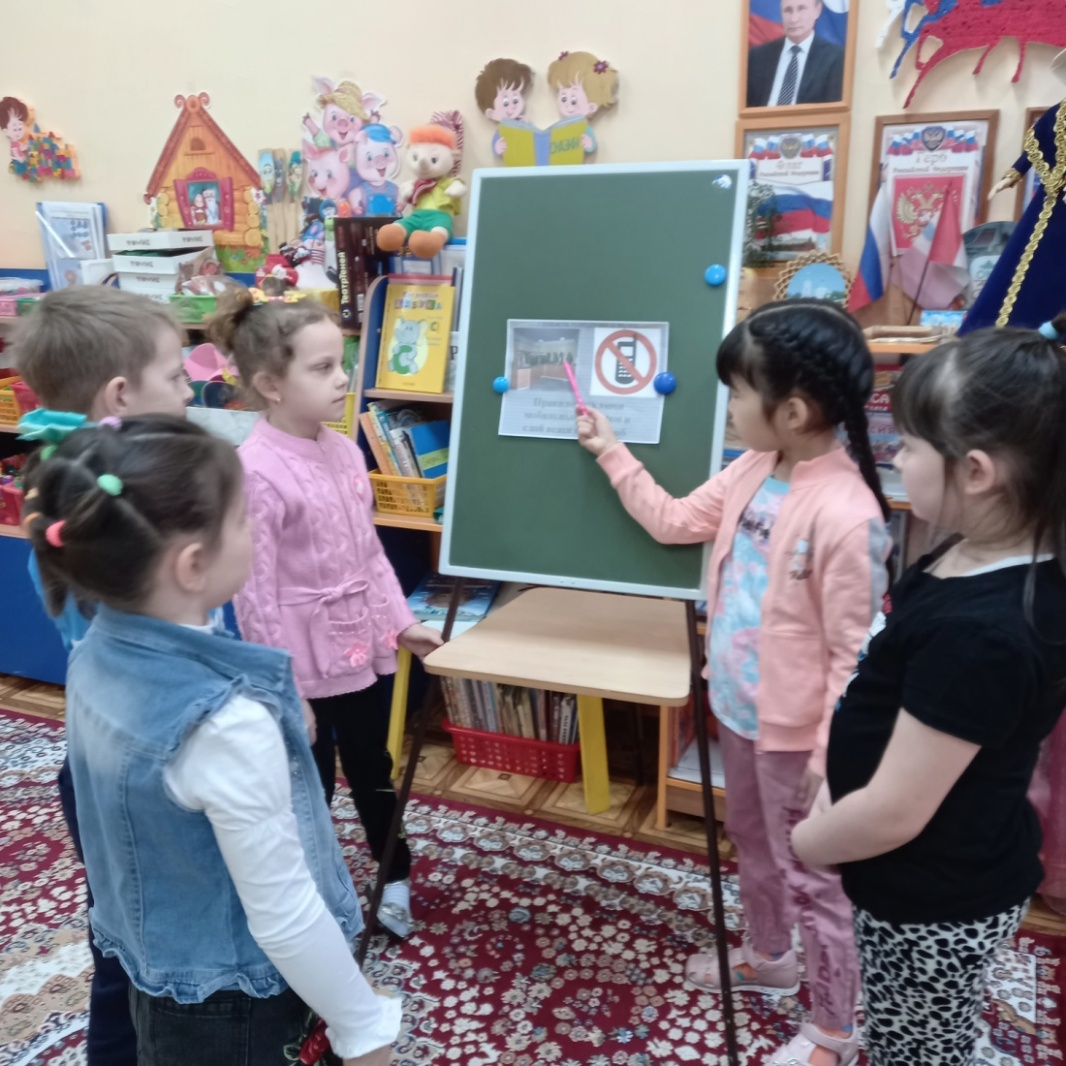 Экскурсия в  мини-музей  ДОУ
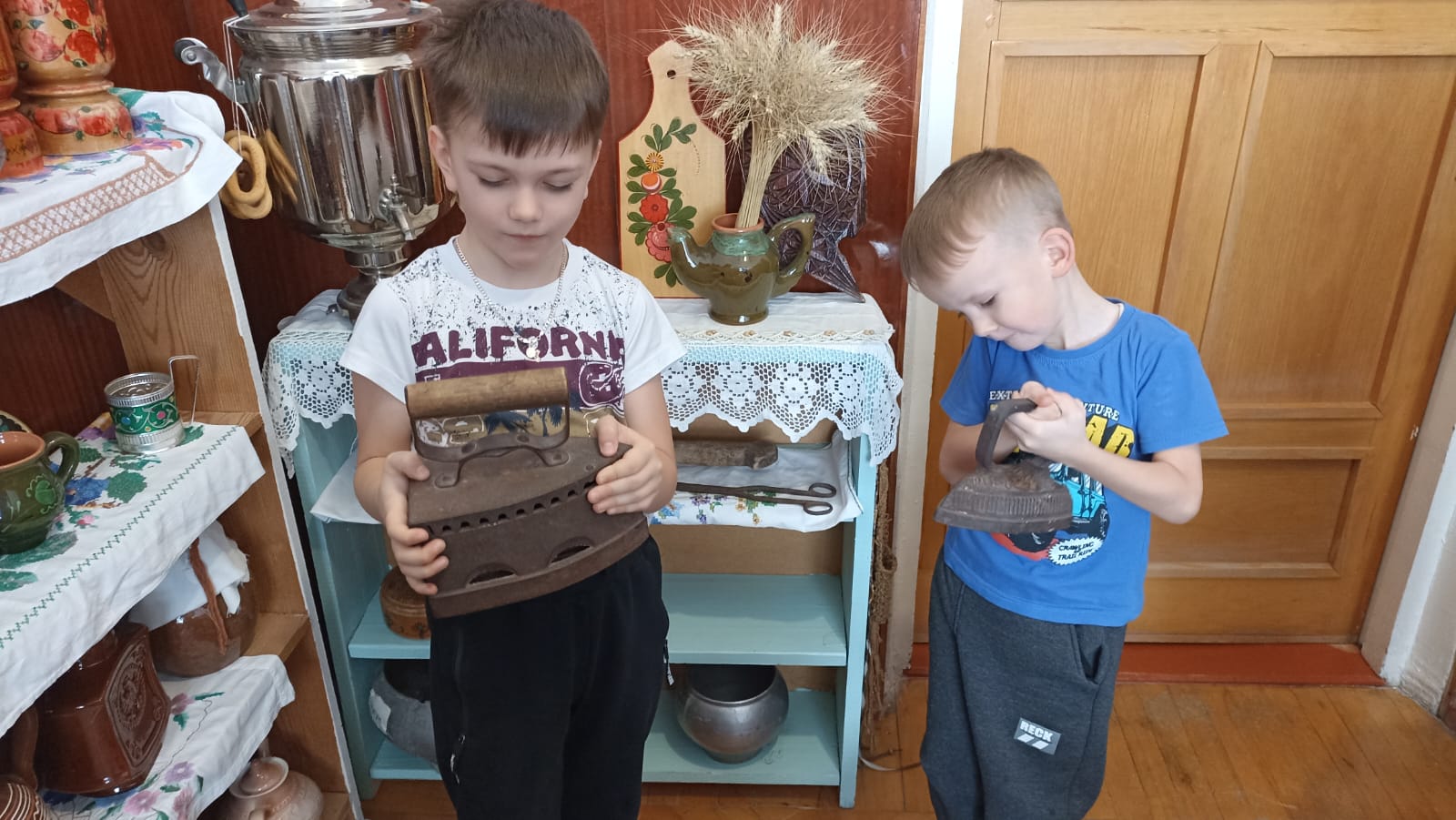 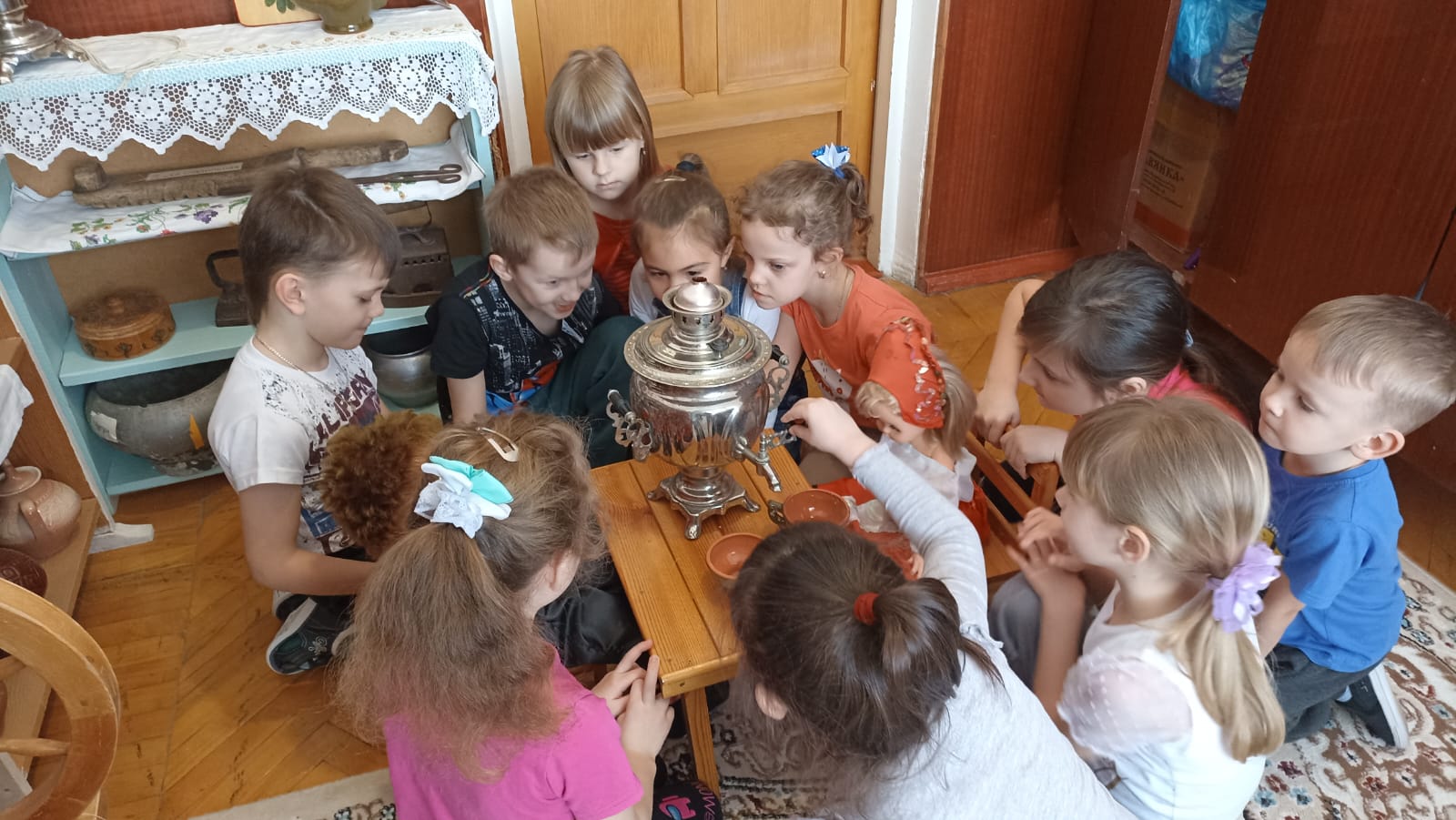 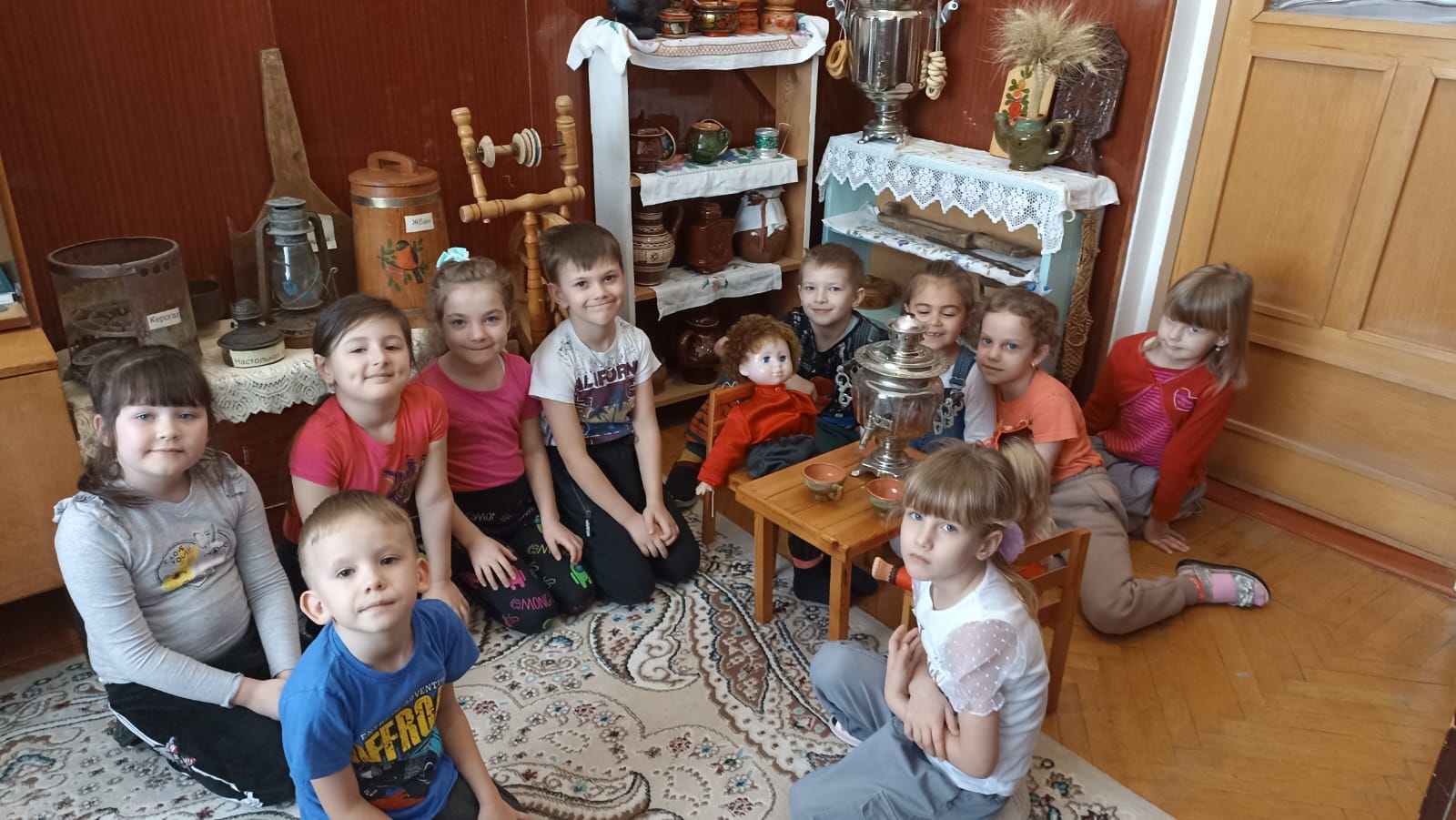 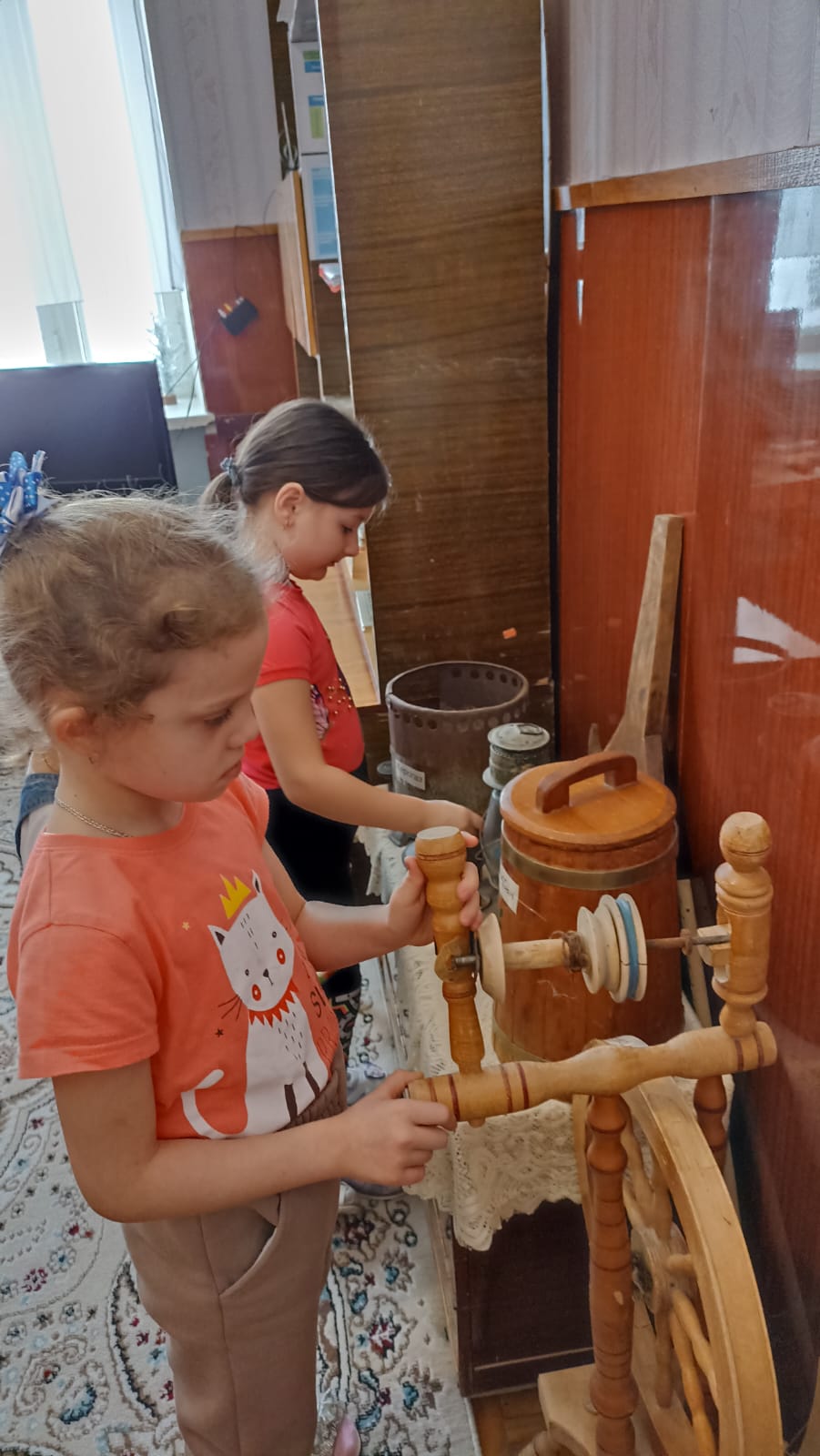 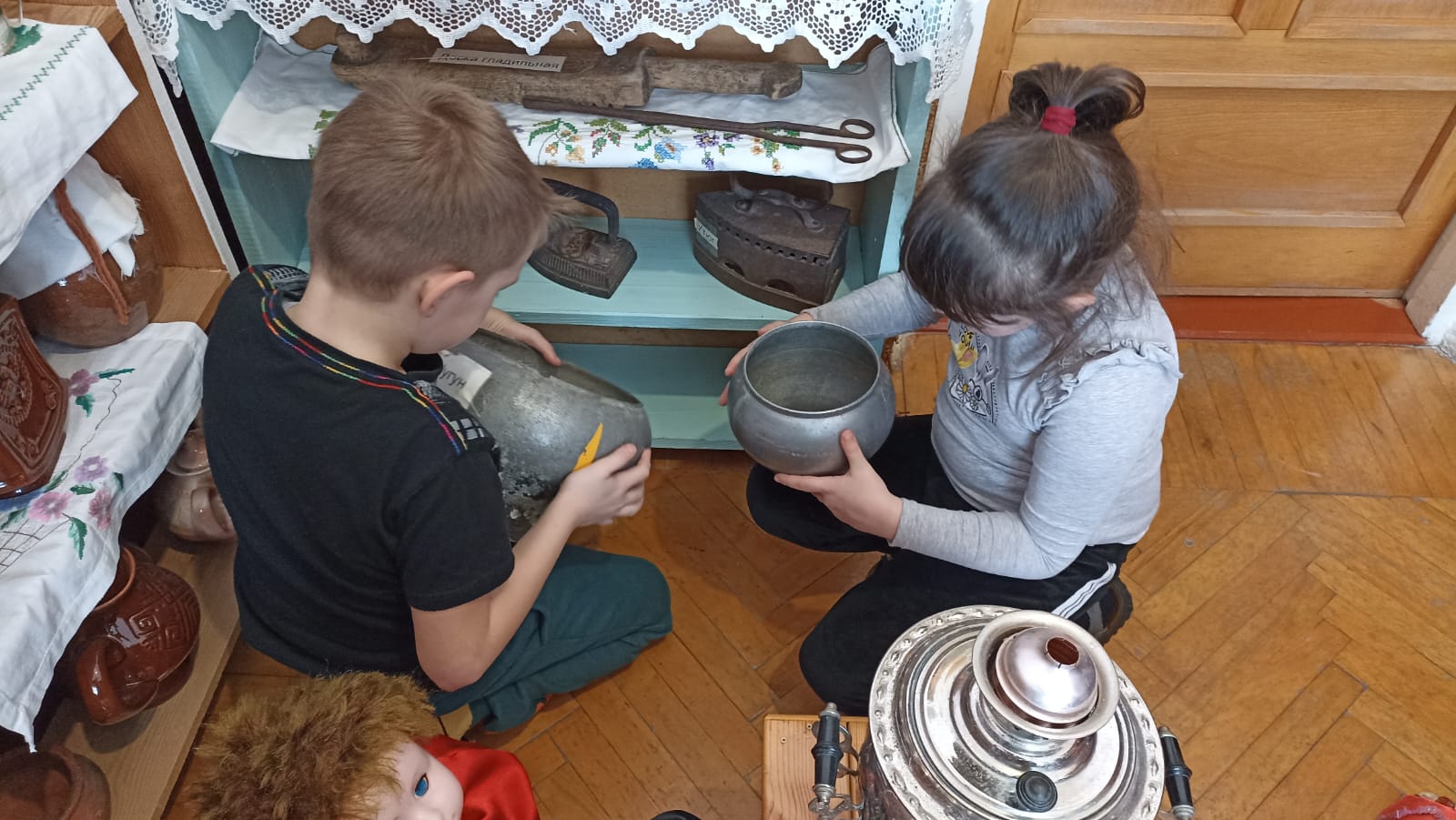 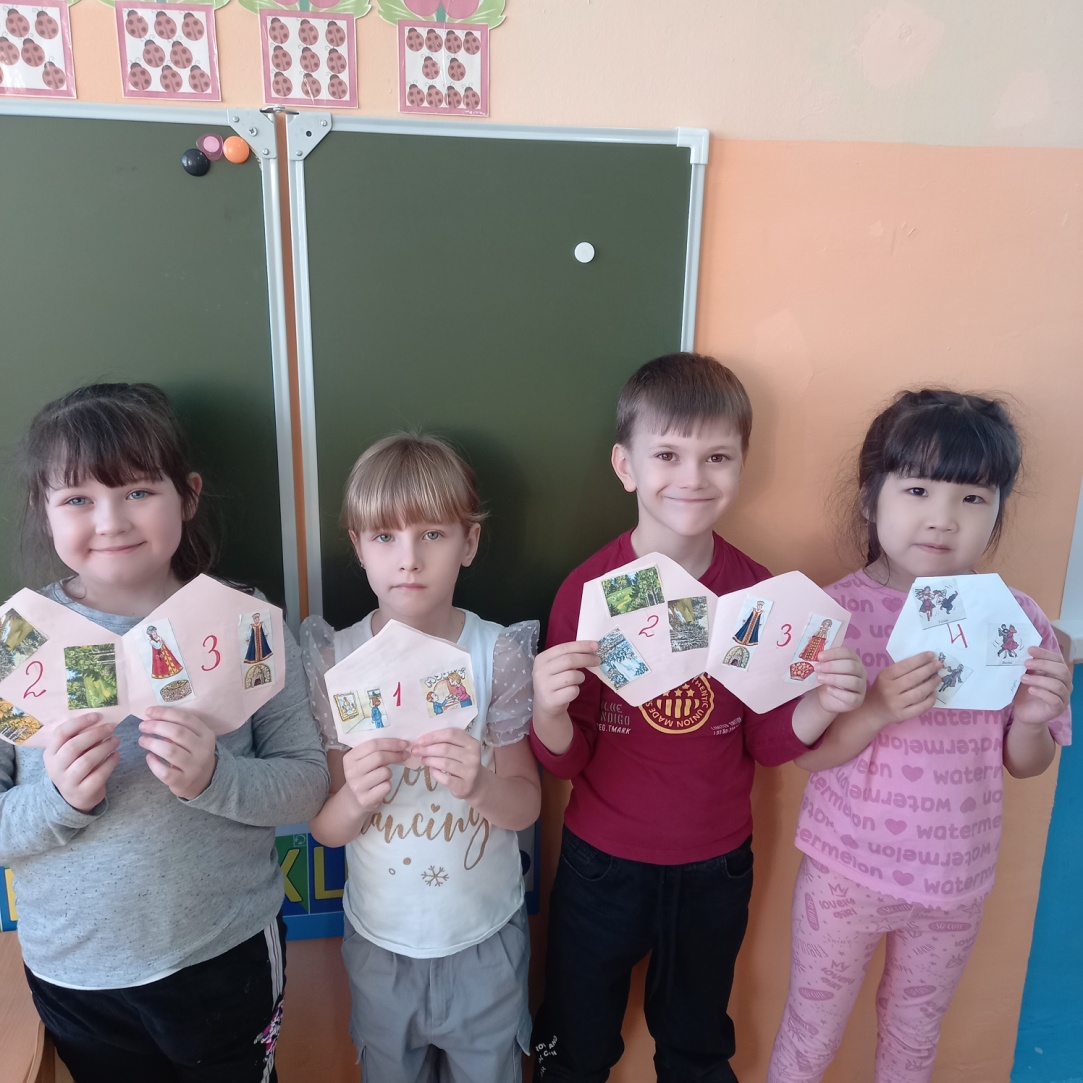 Изготовление атрибутов
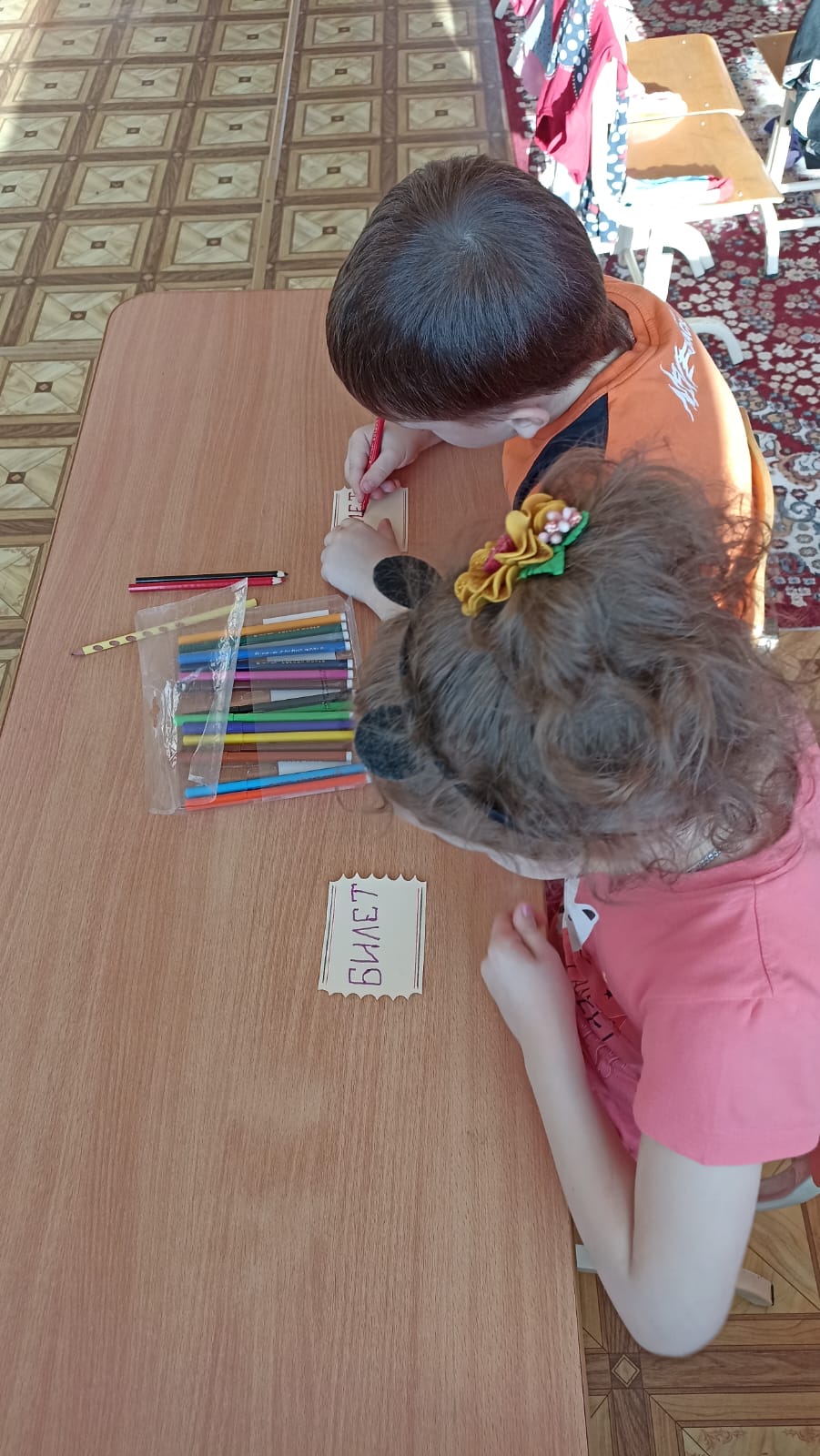 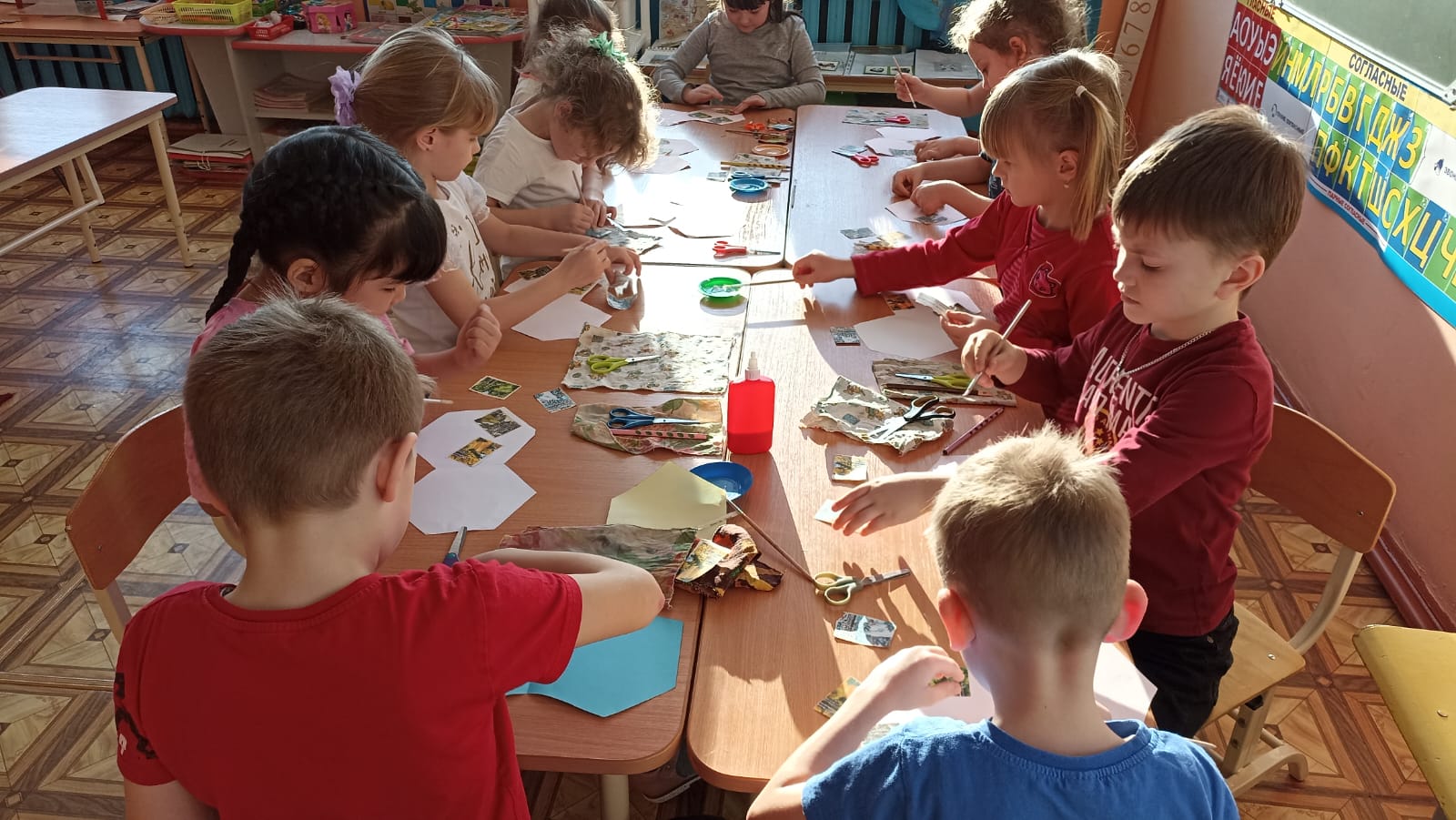 Подготовка игрового пространства
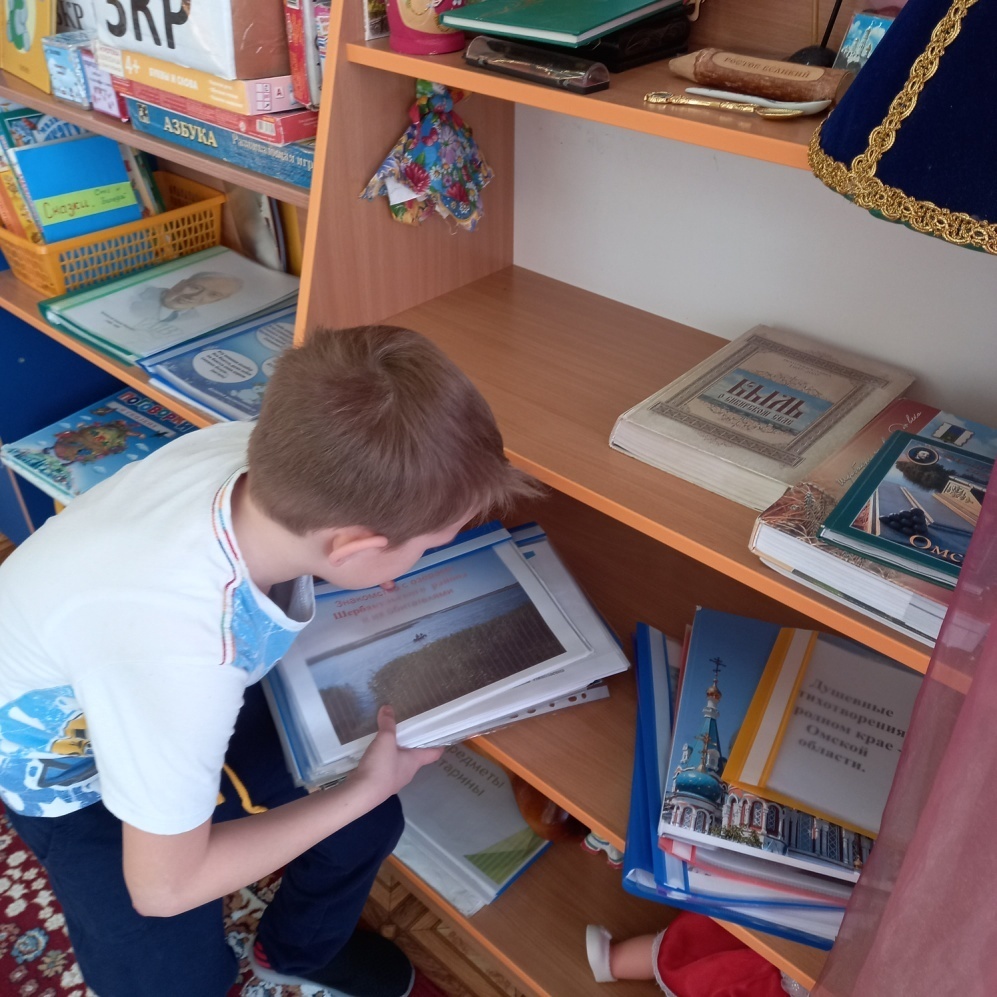 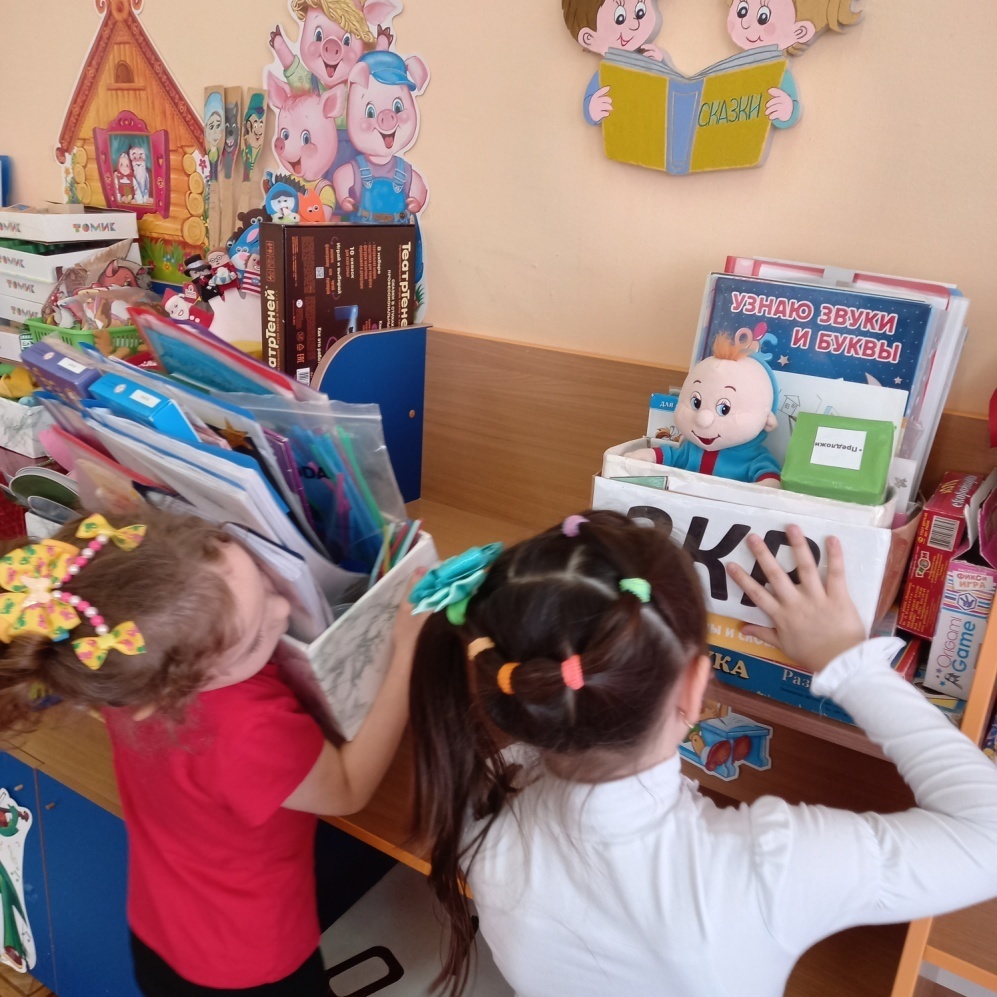 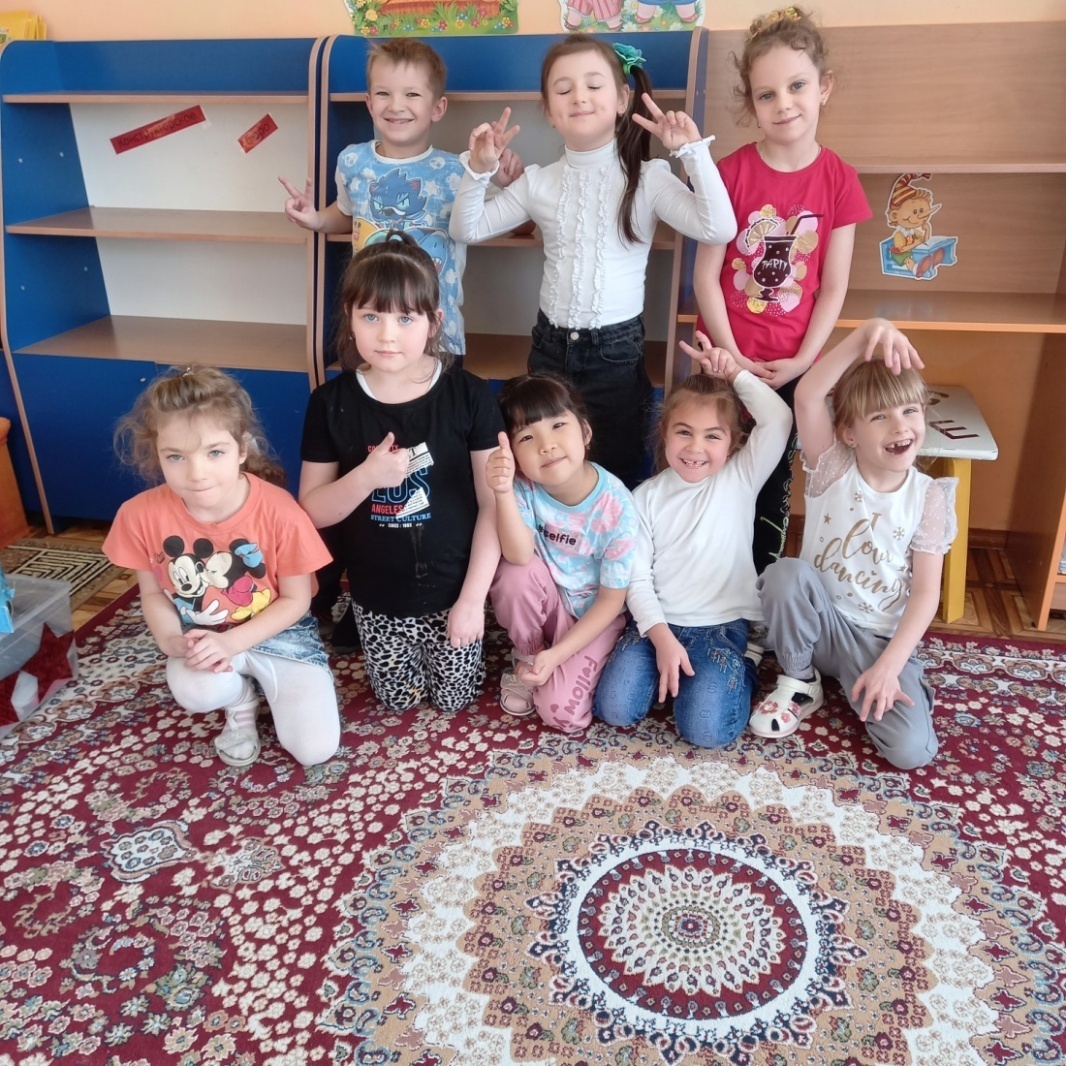 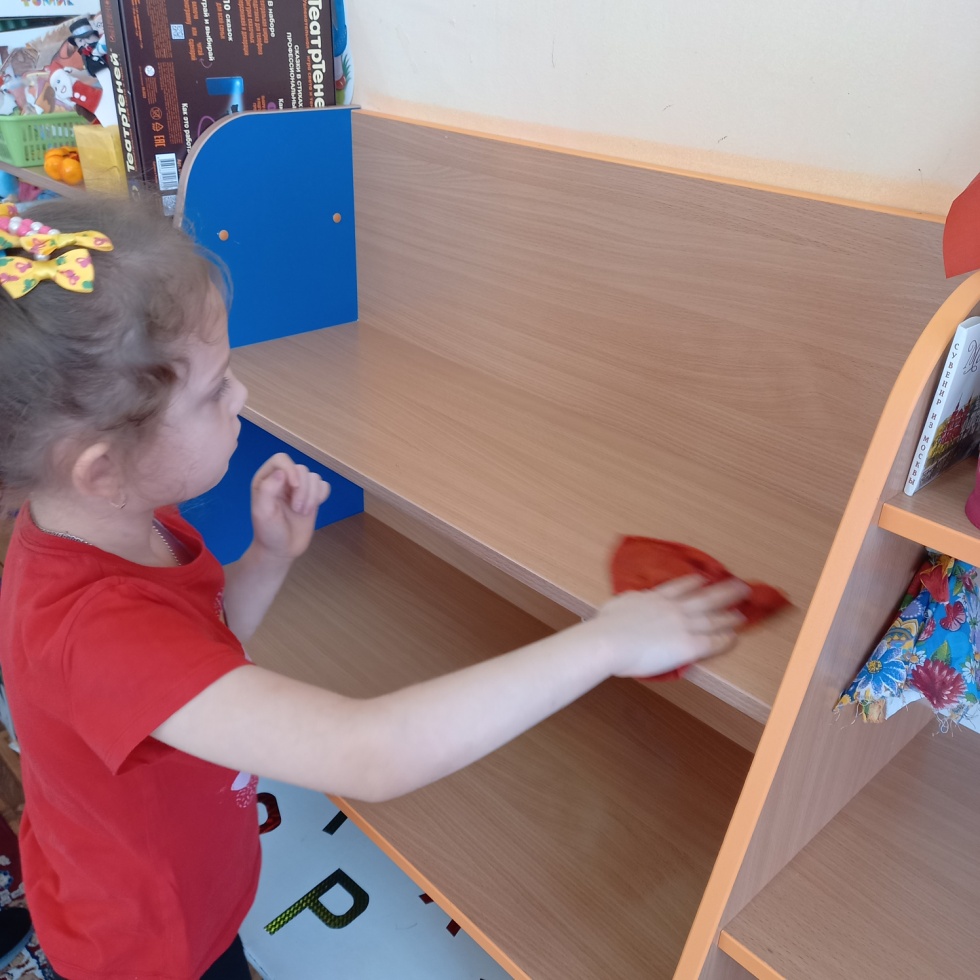 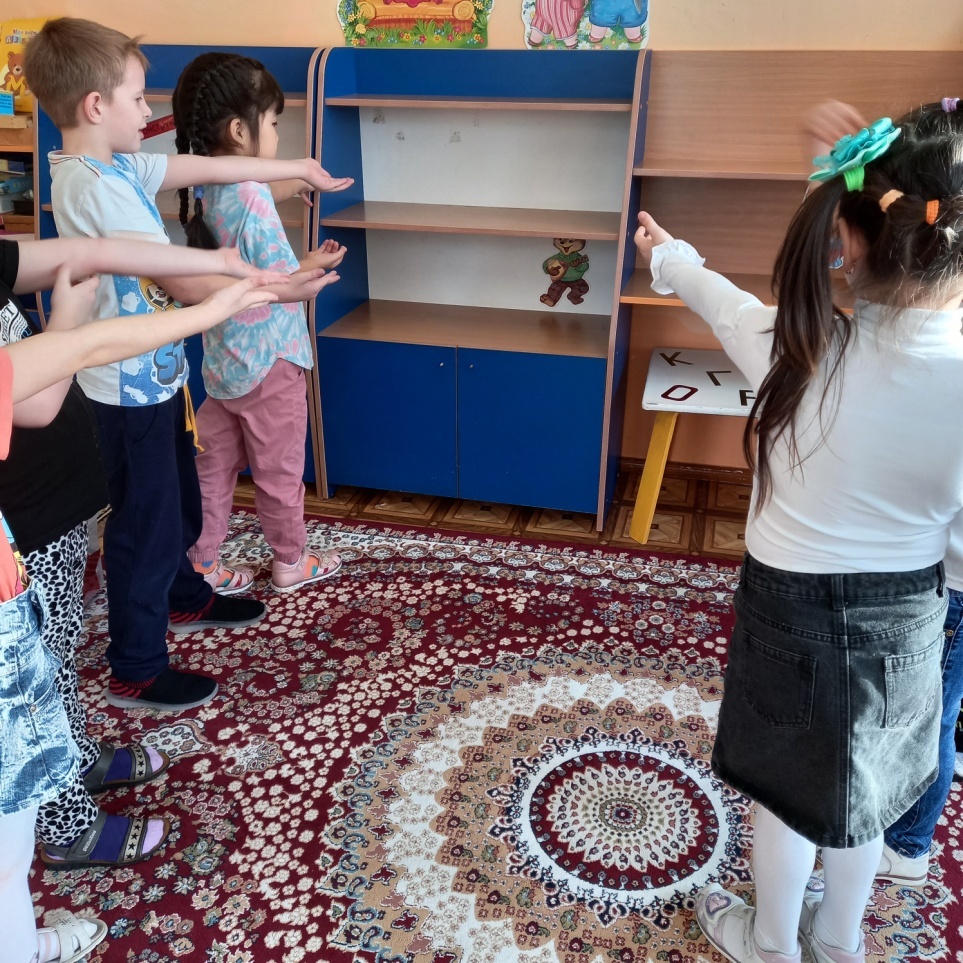 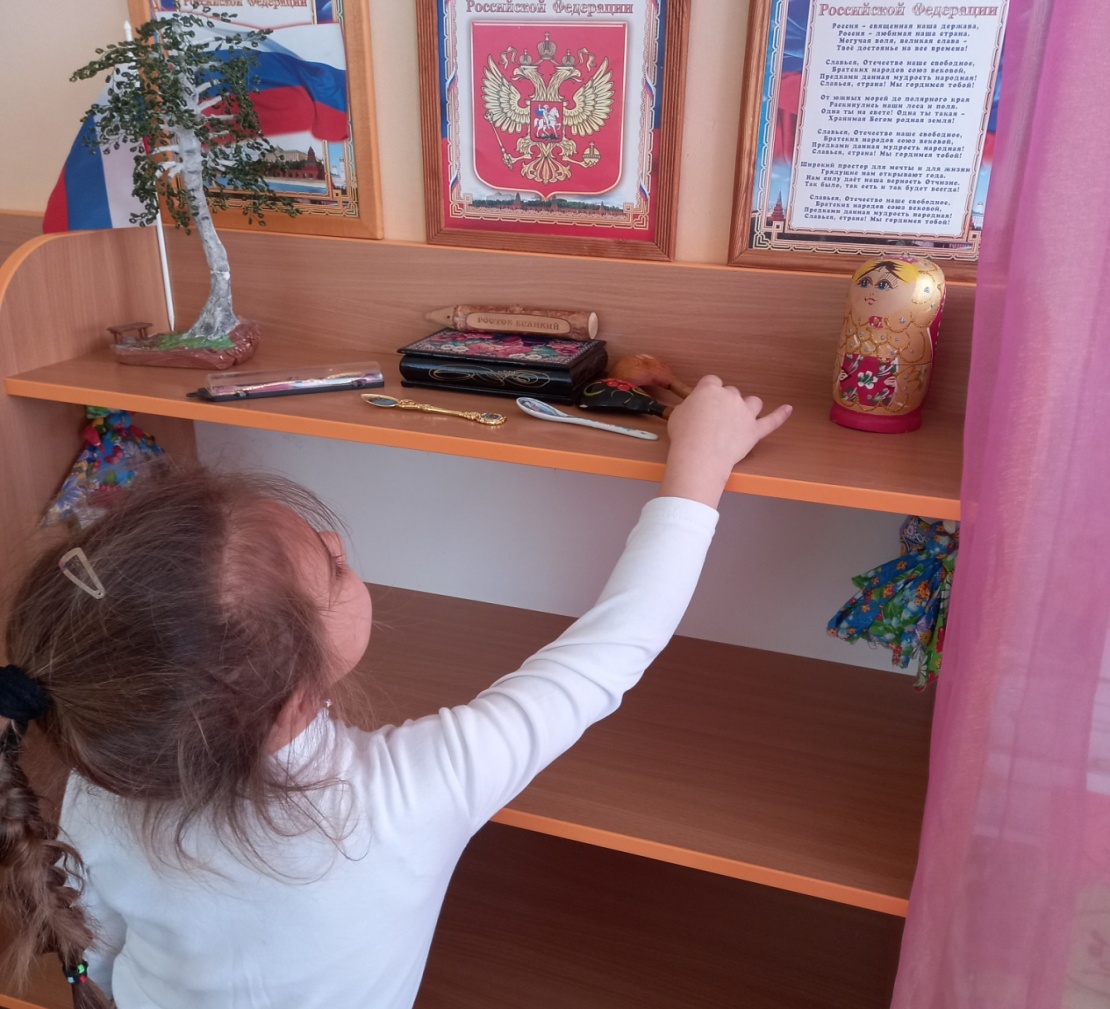 Оформление игрового     пространства
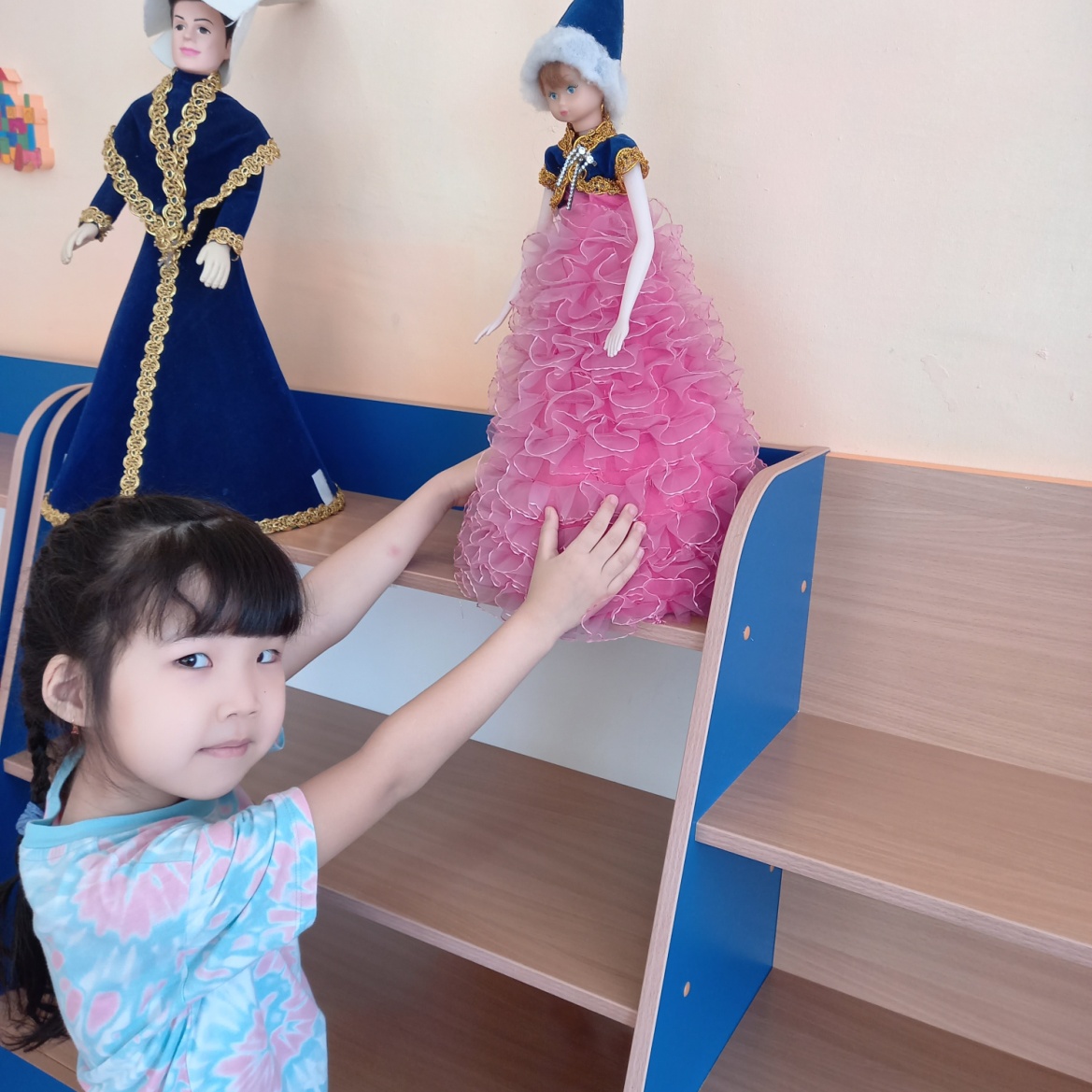 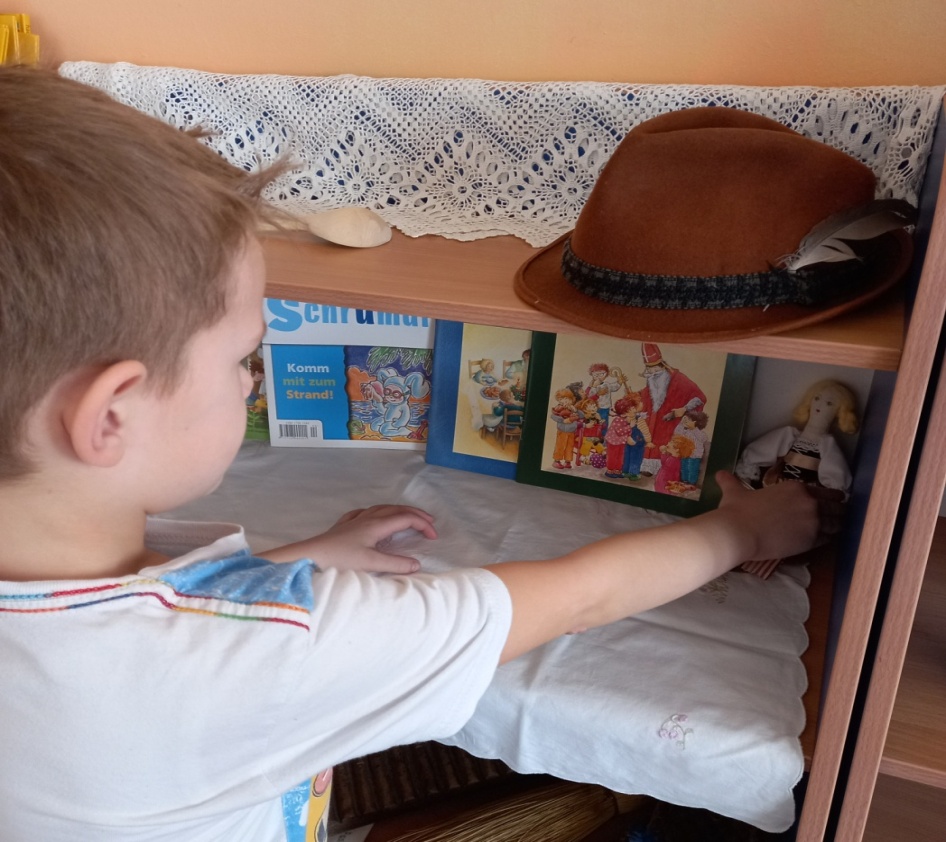 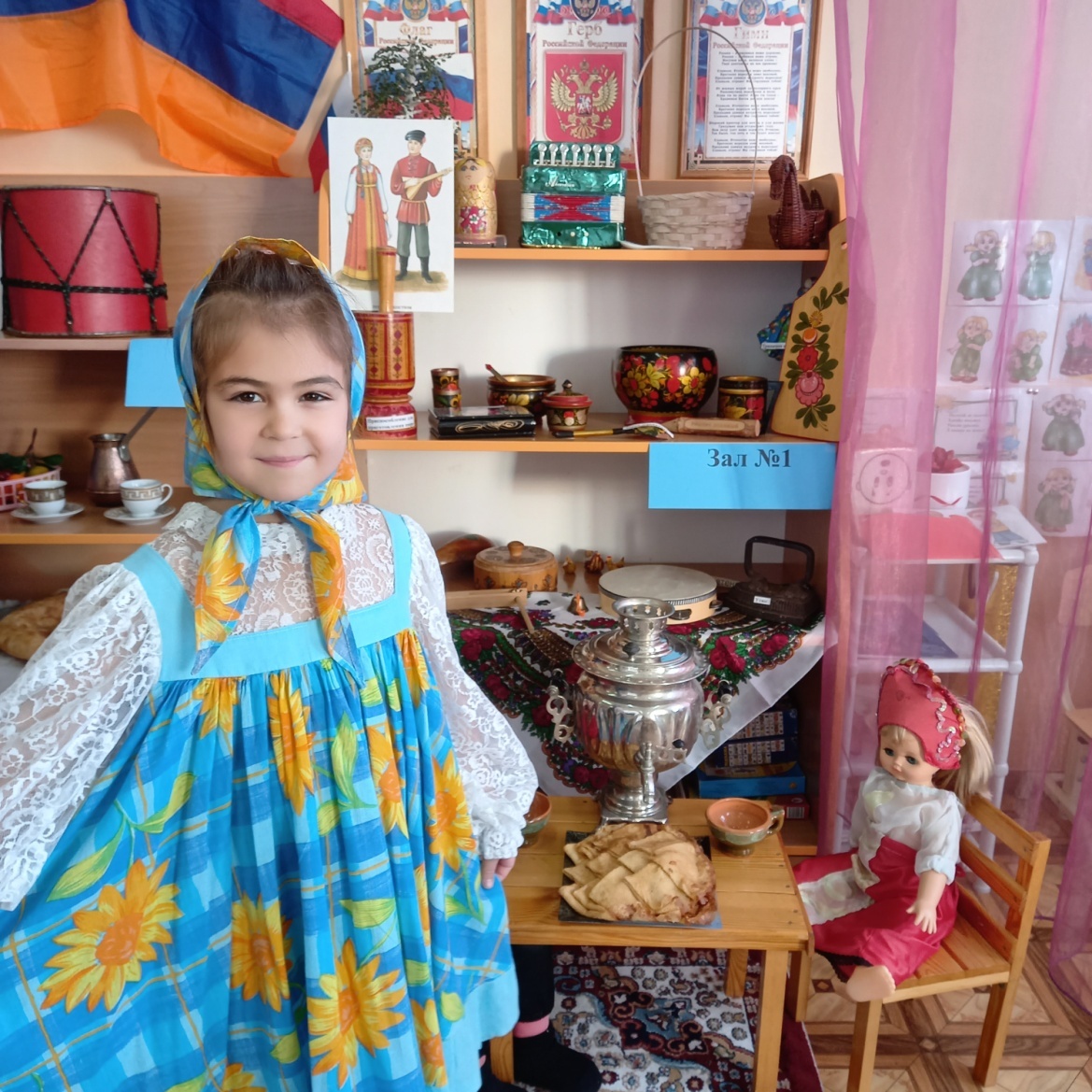 Русская культура
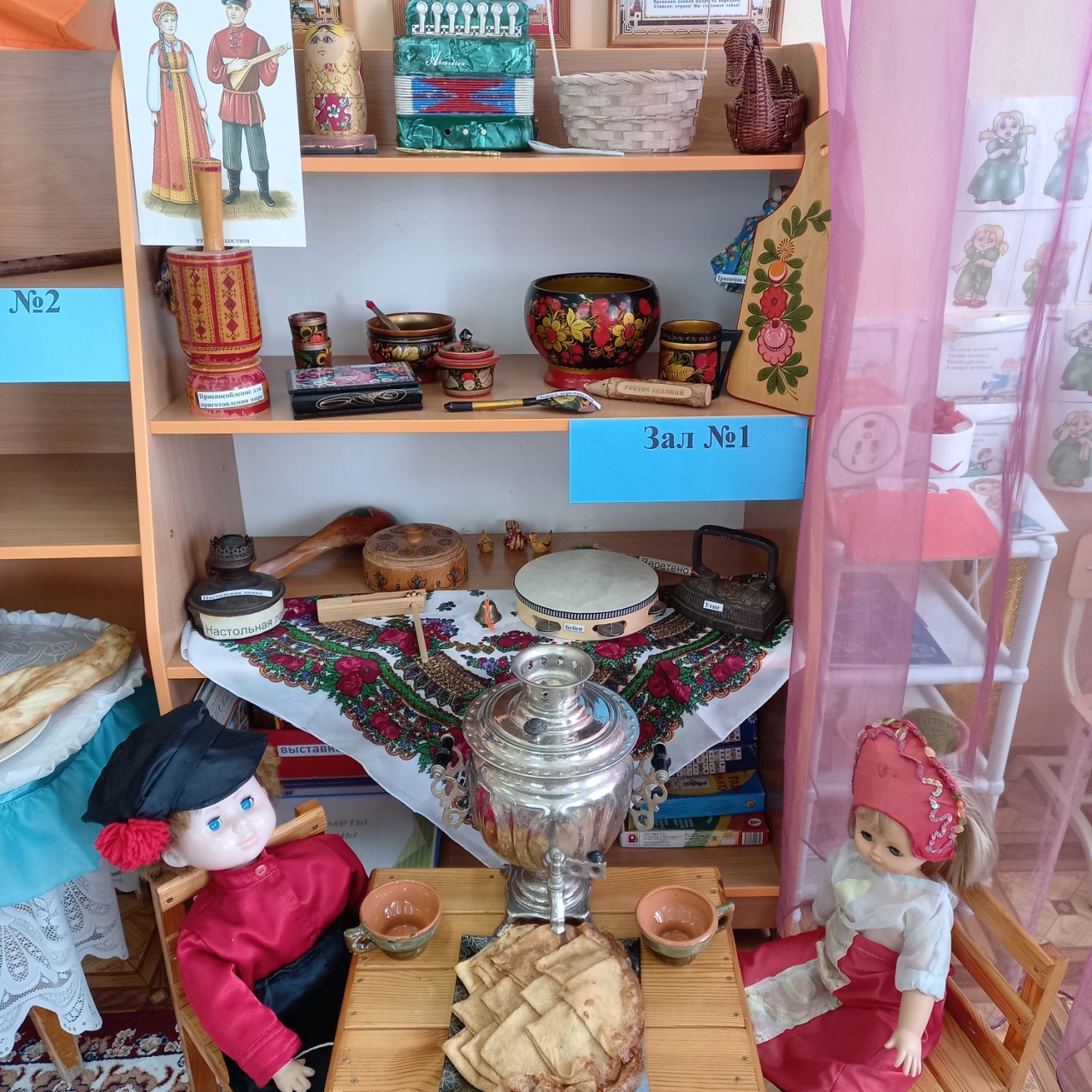 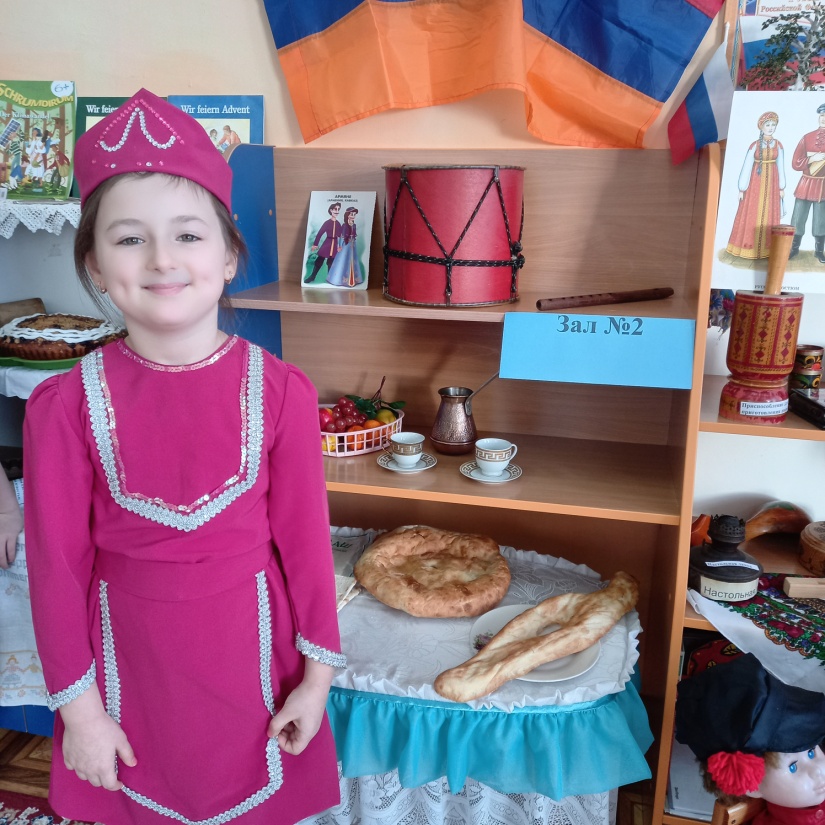 Армянская культура
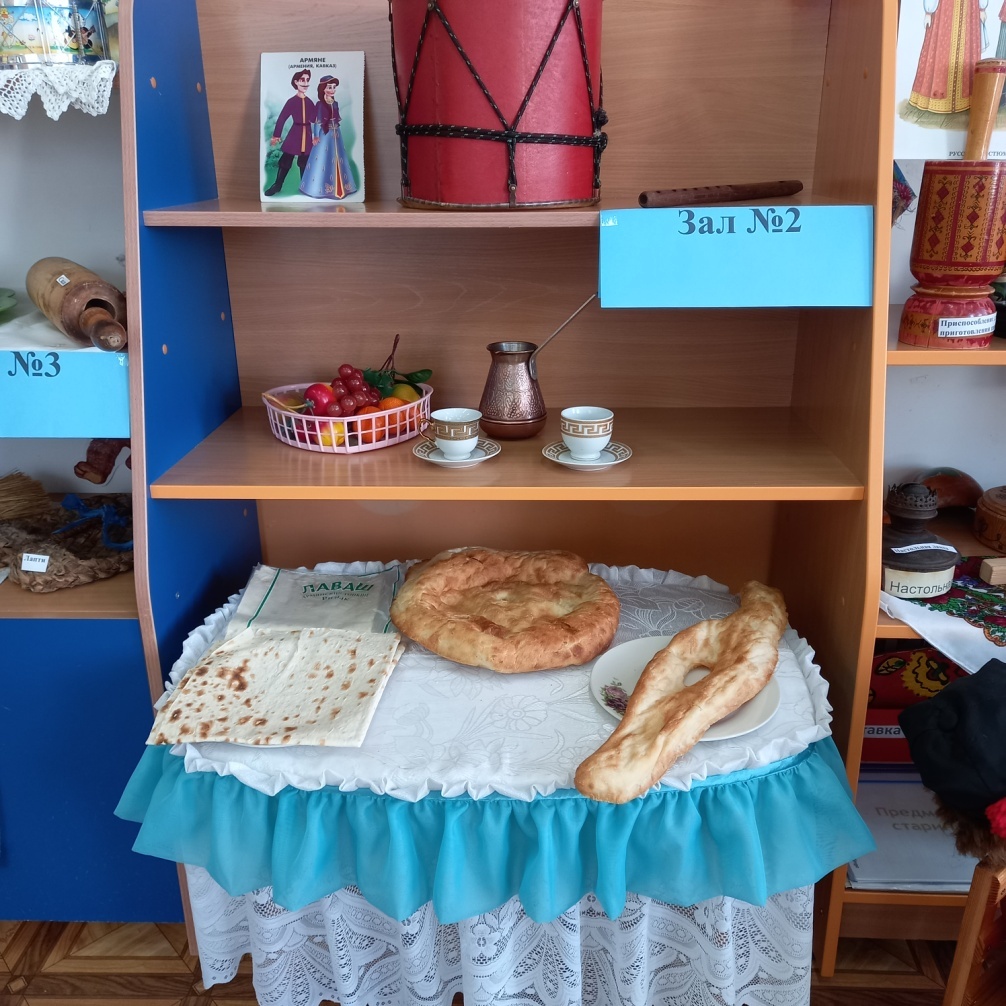 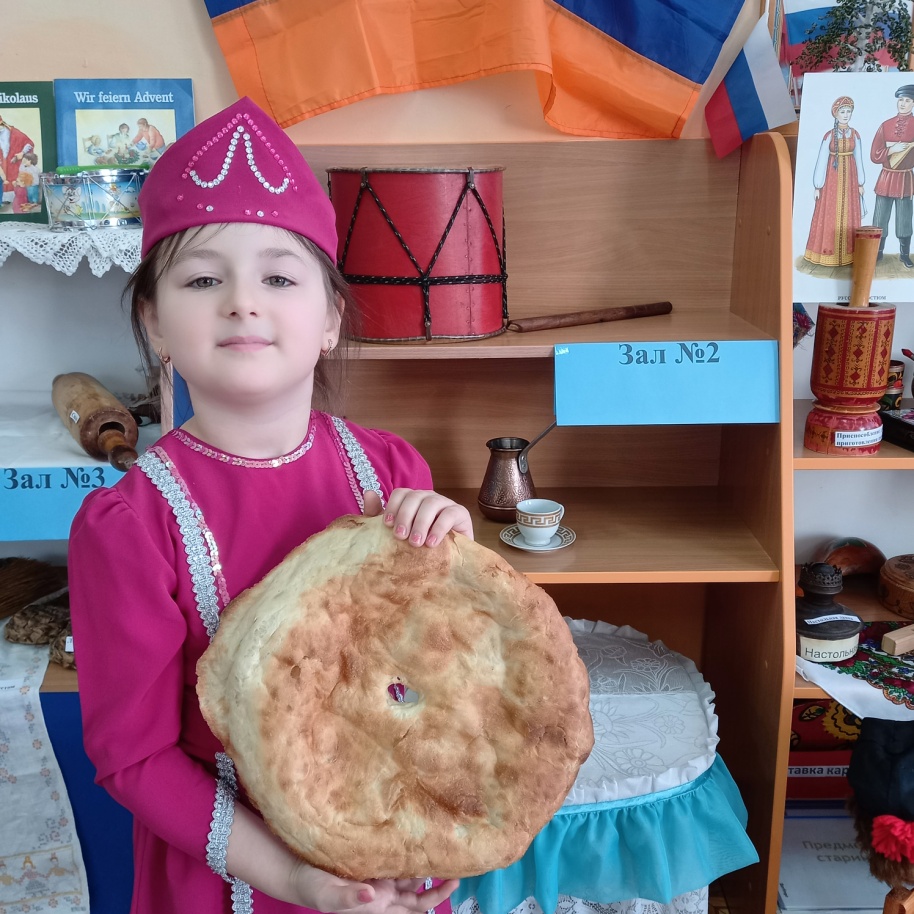 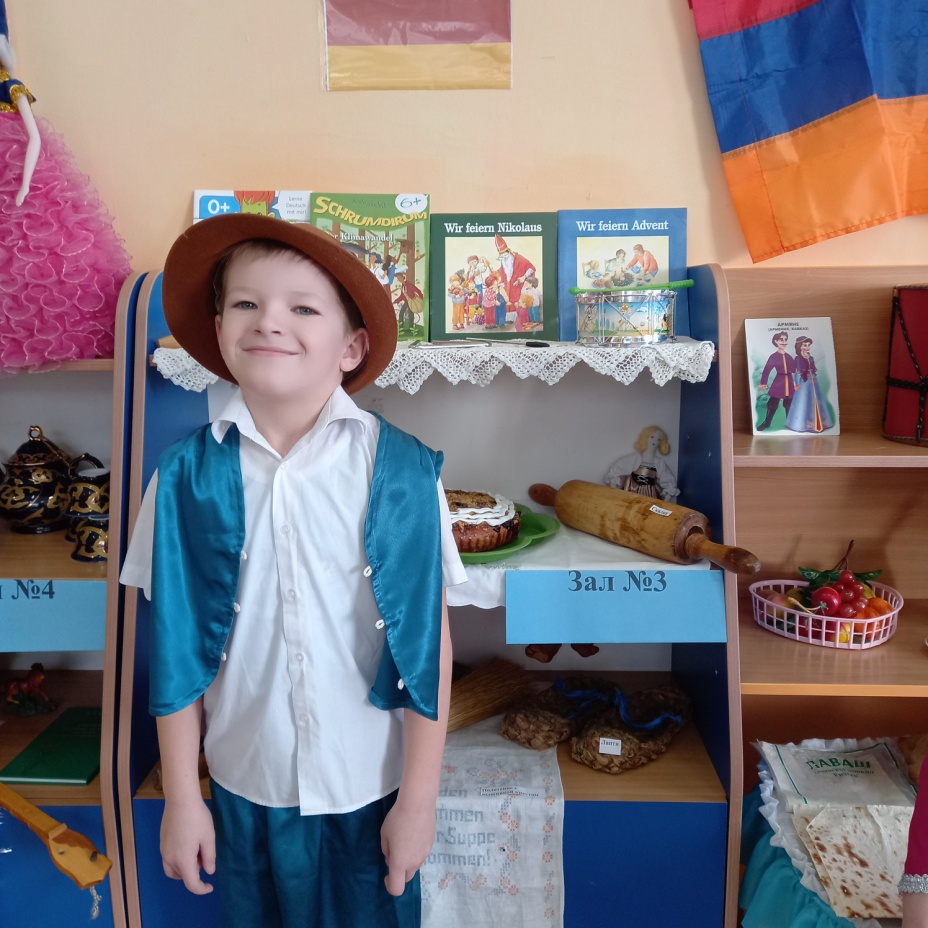 Немецкая культура
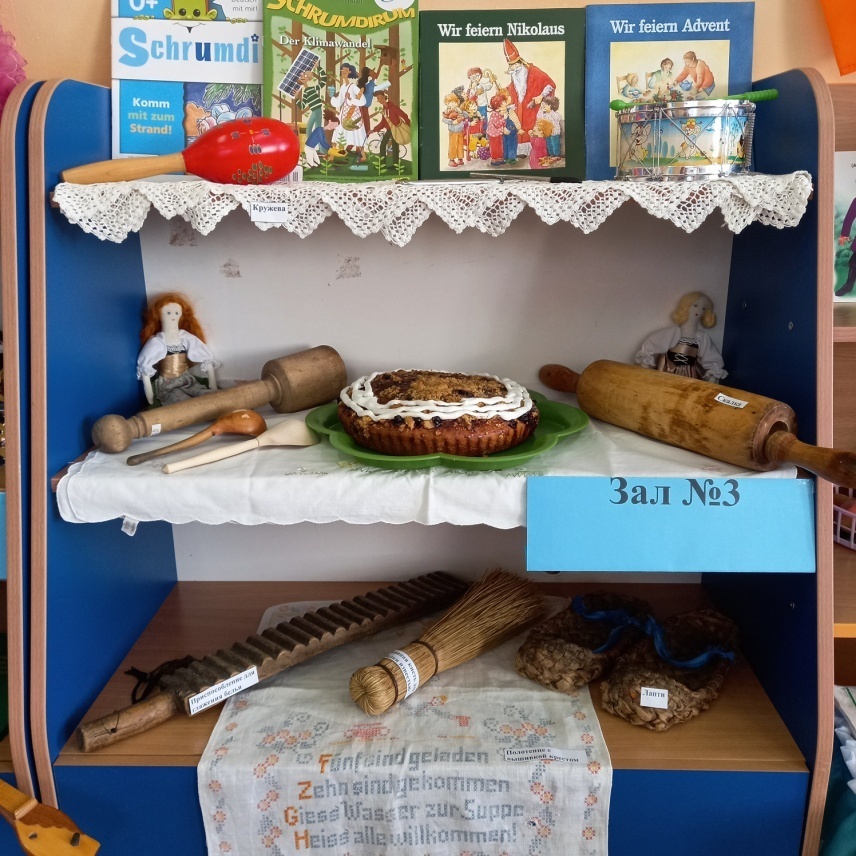 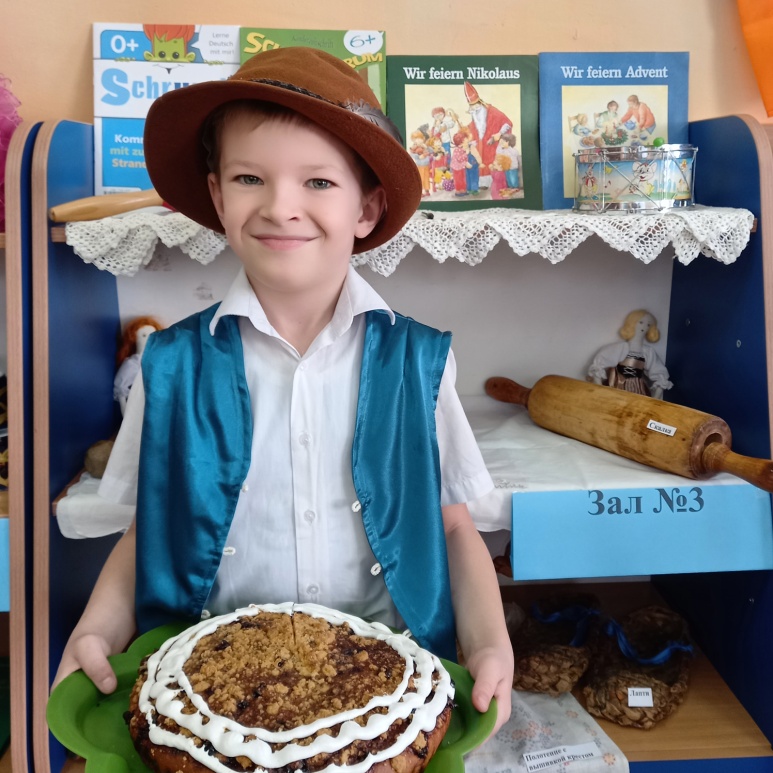 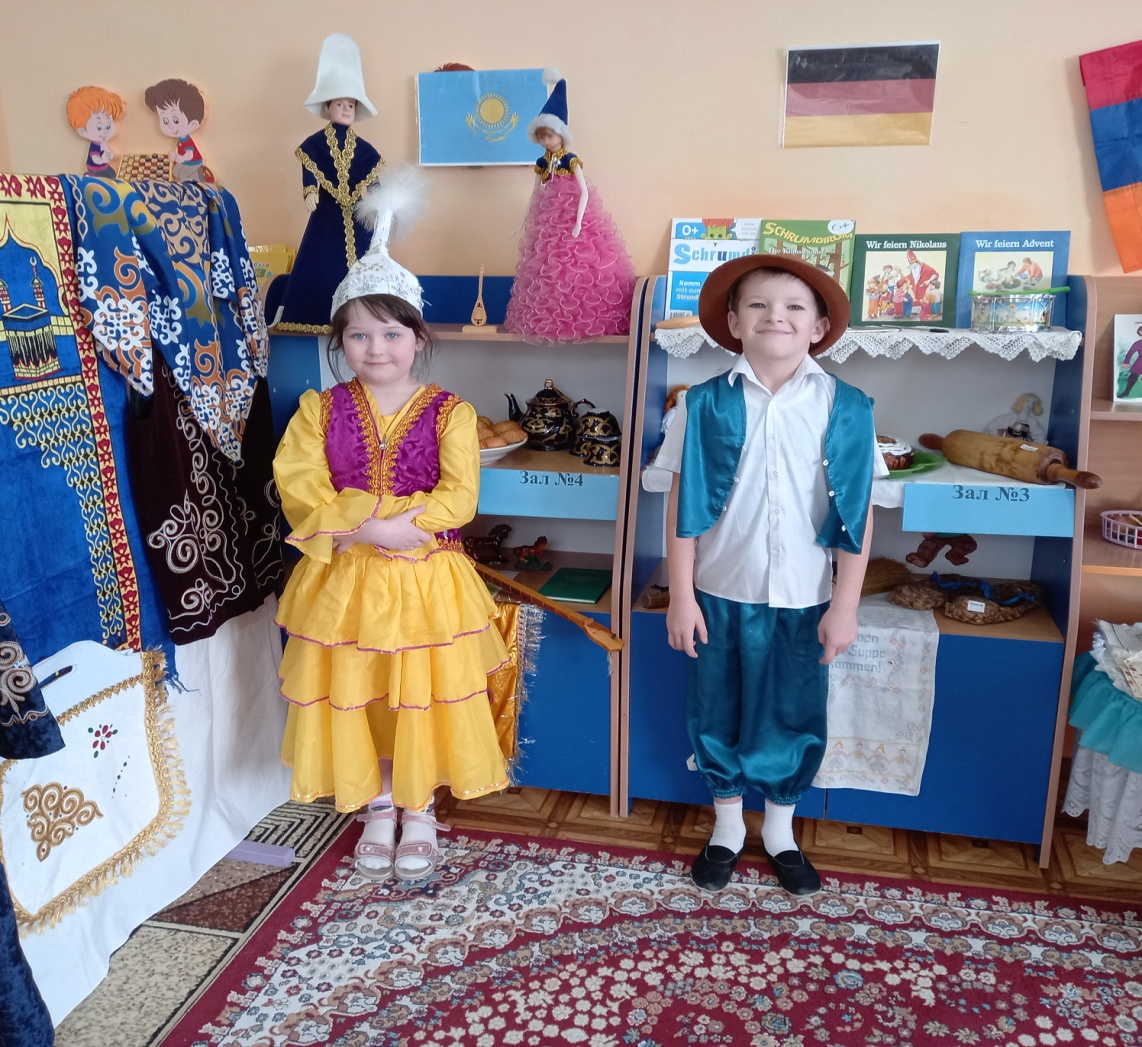 Казахская культура
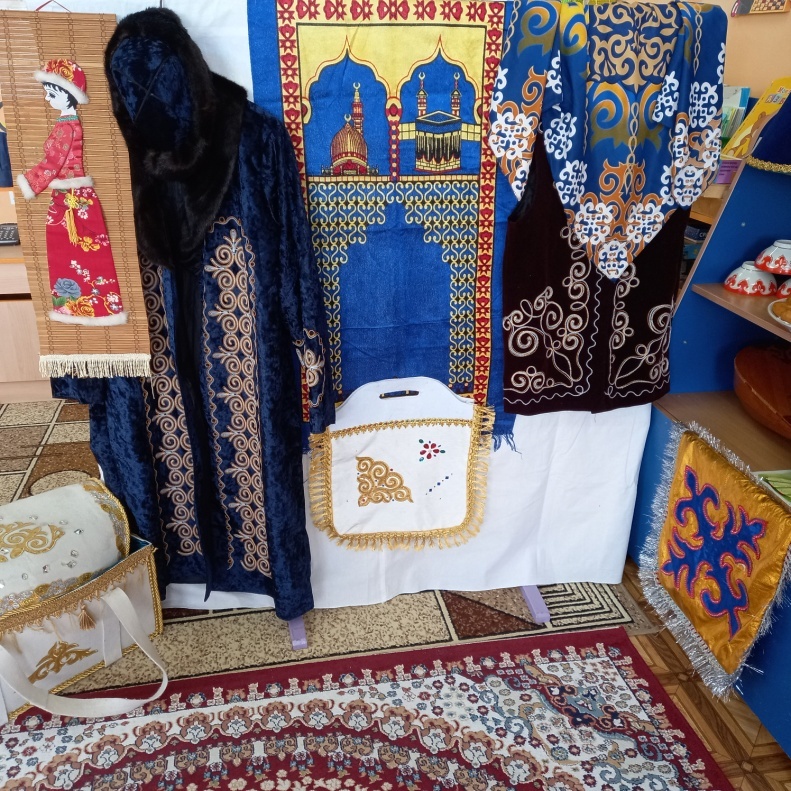 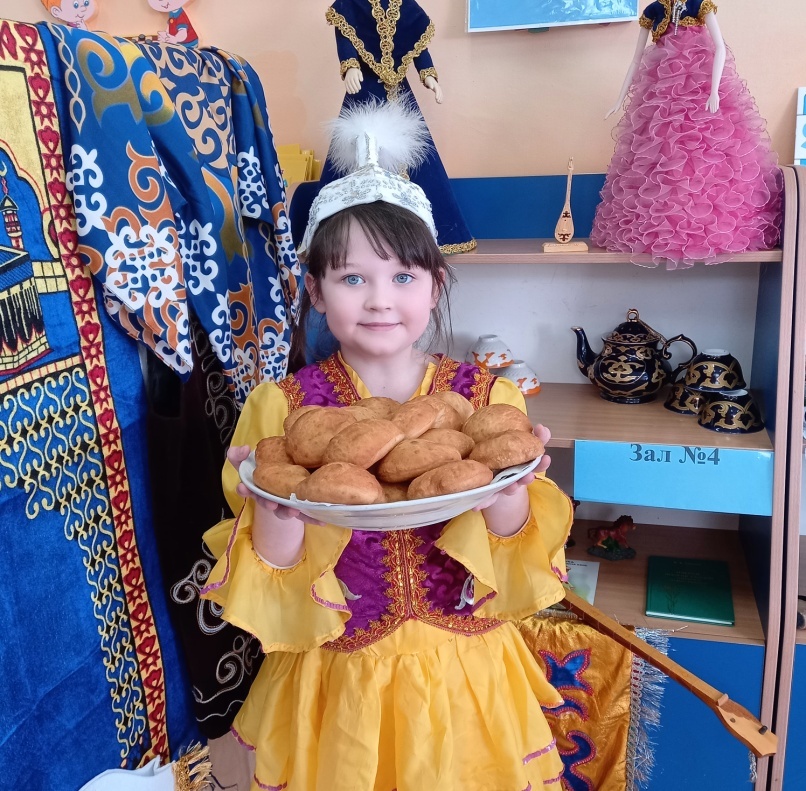 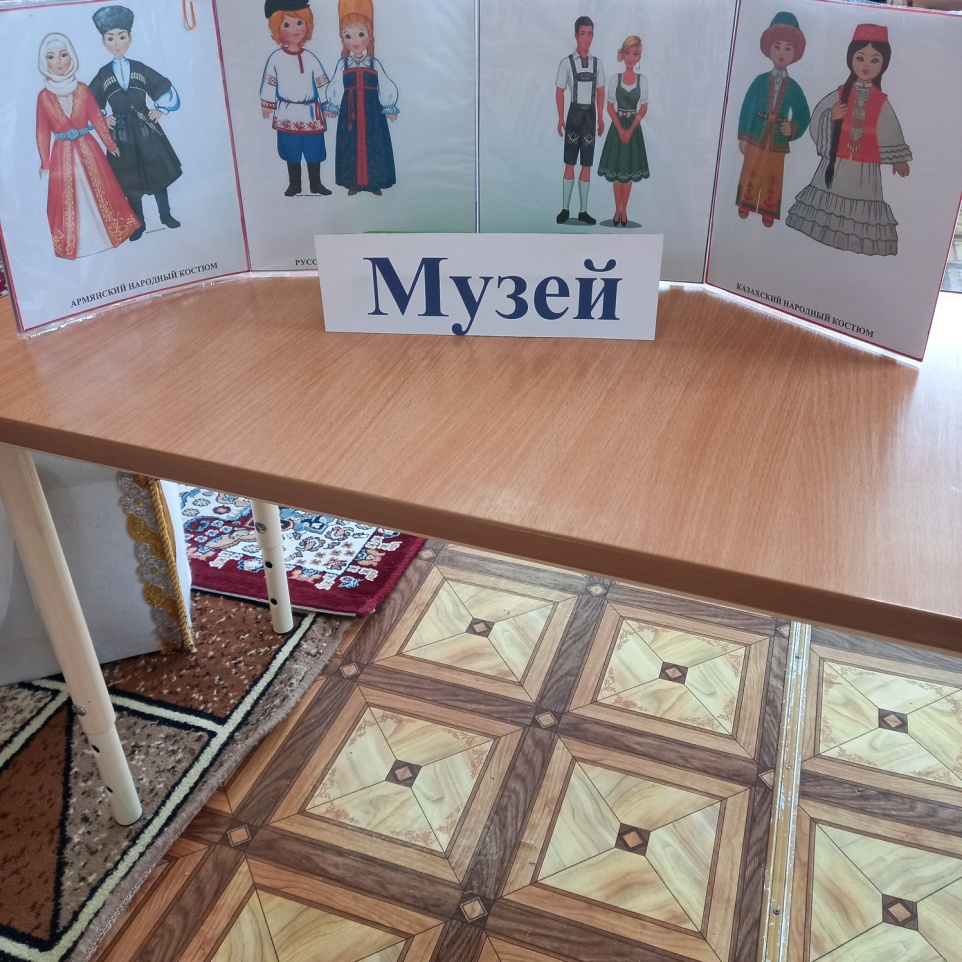 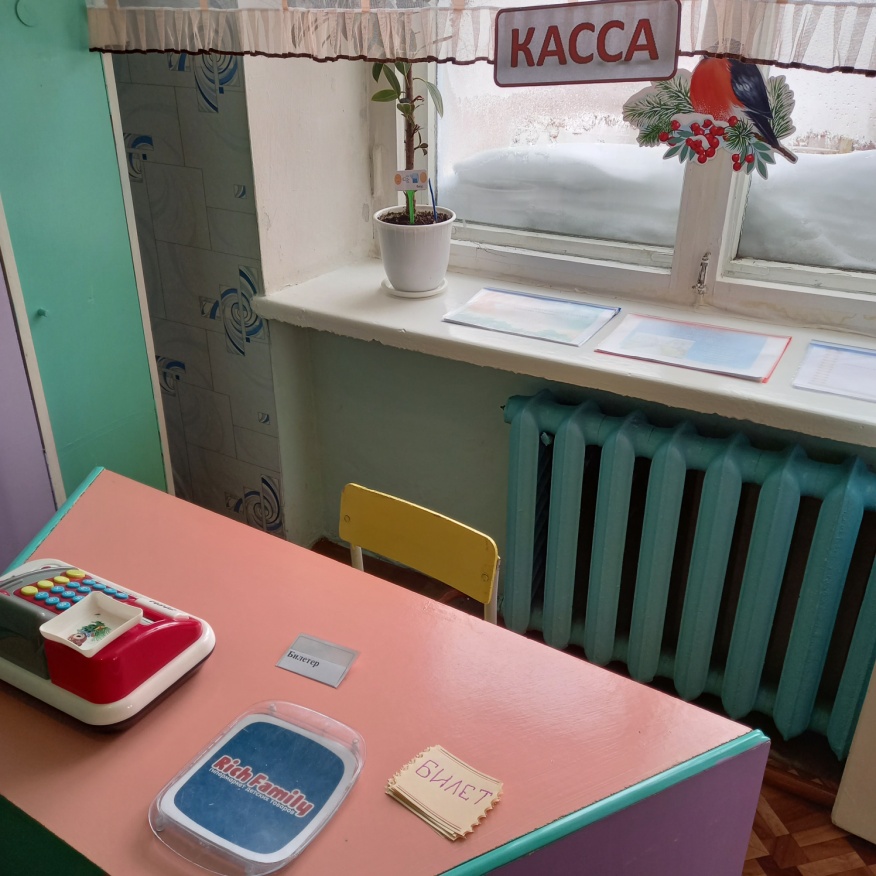 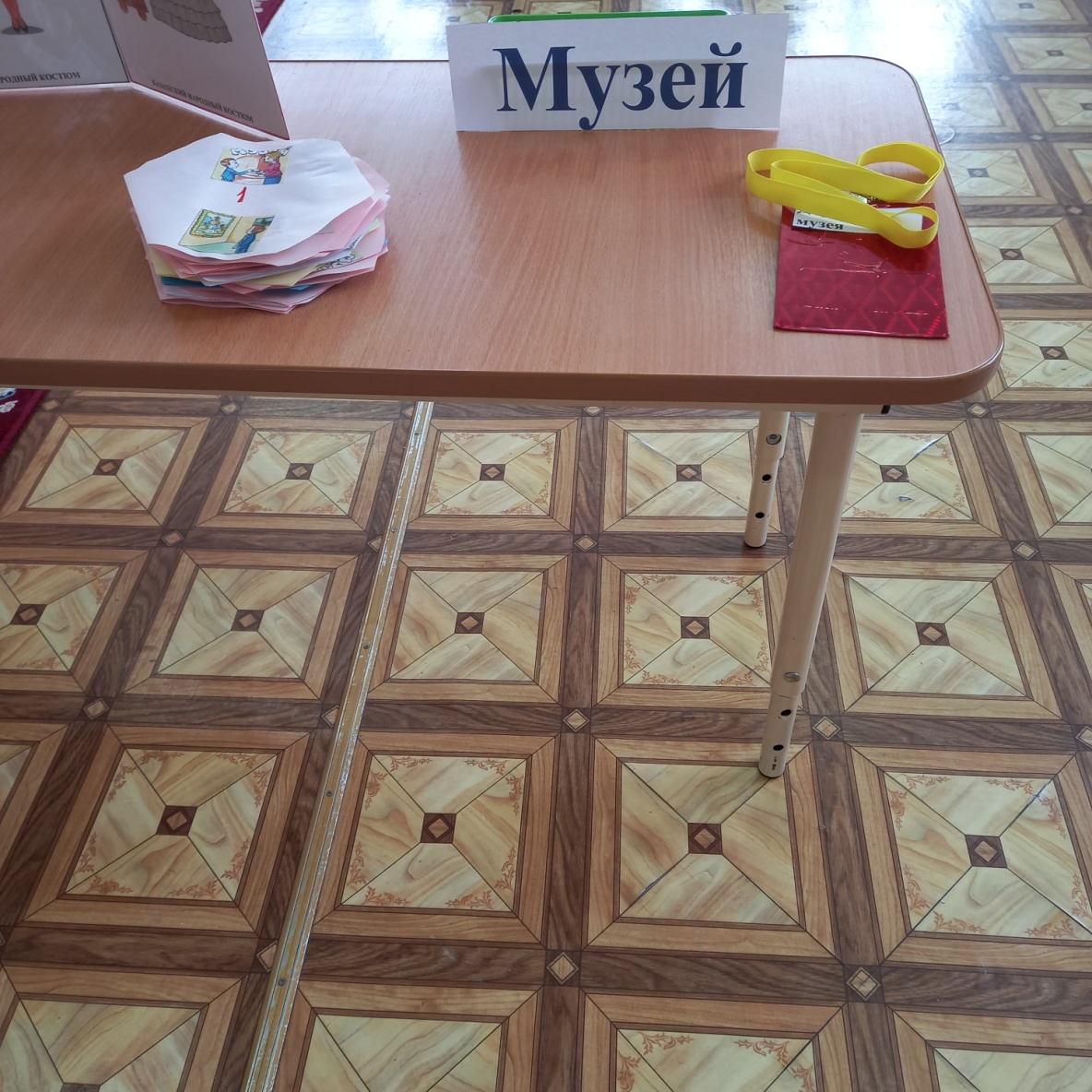 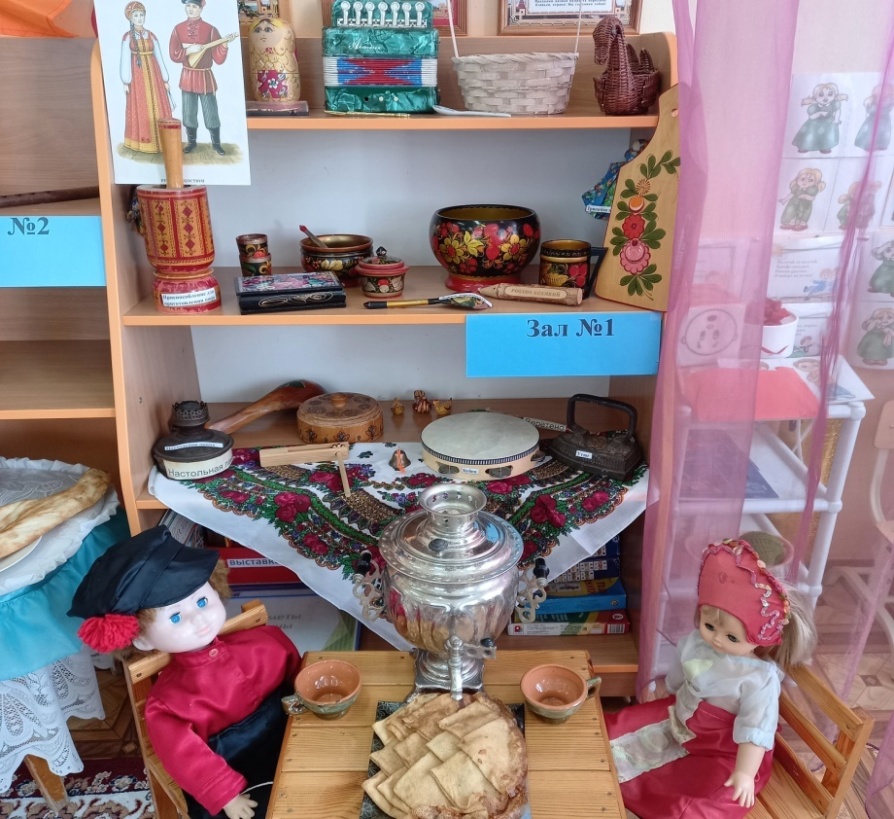 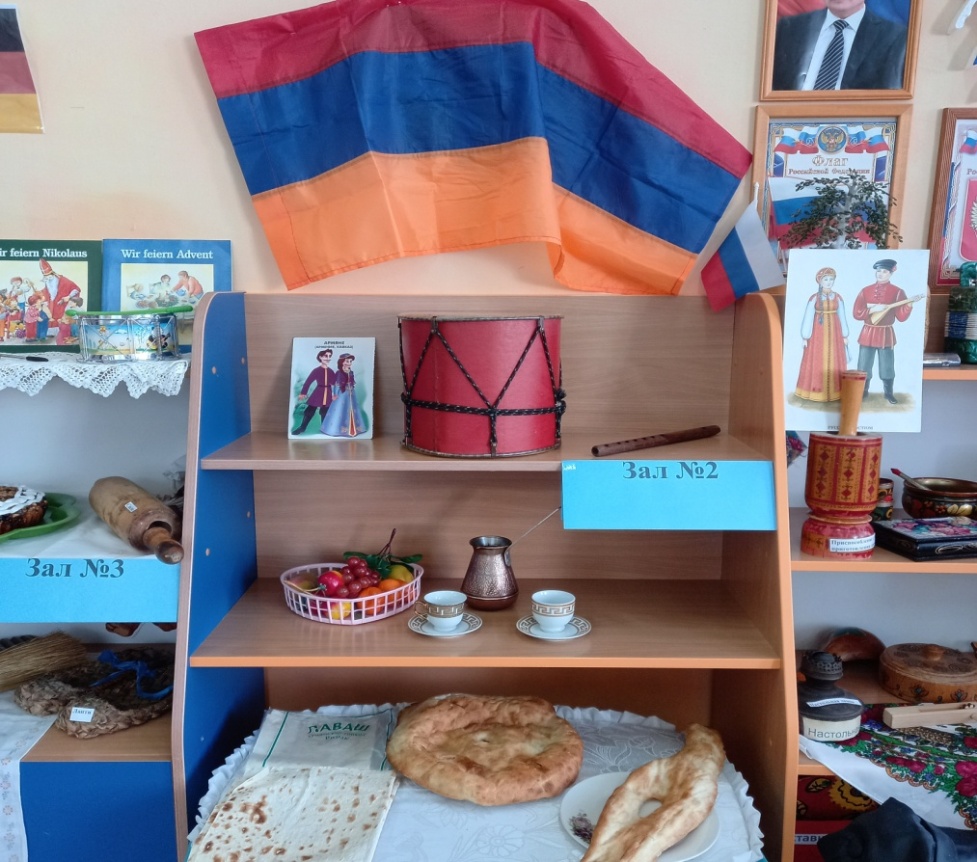 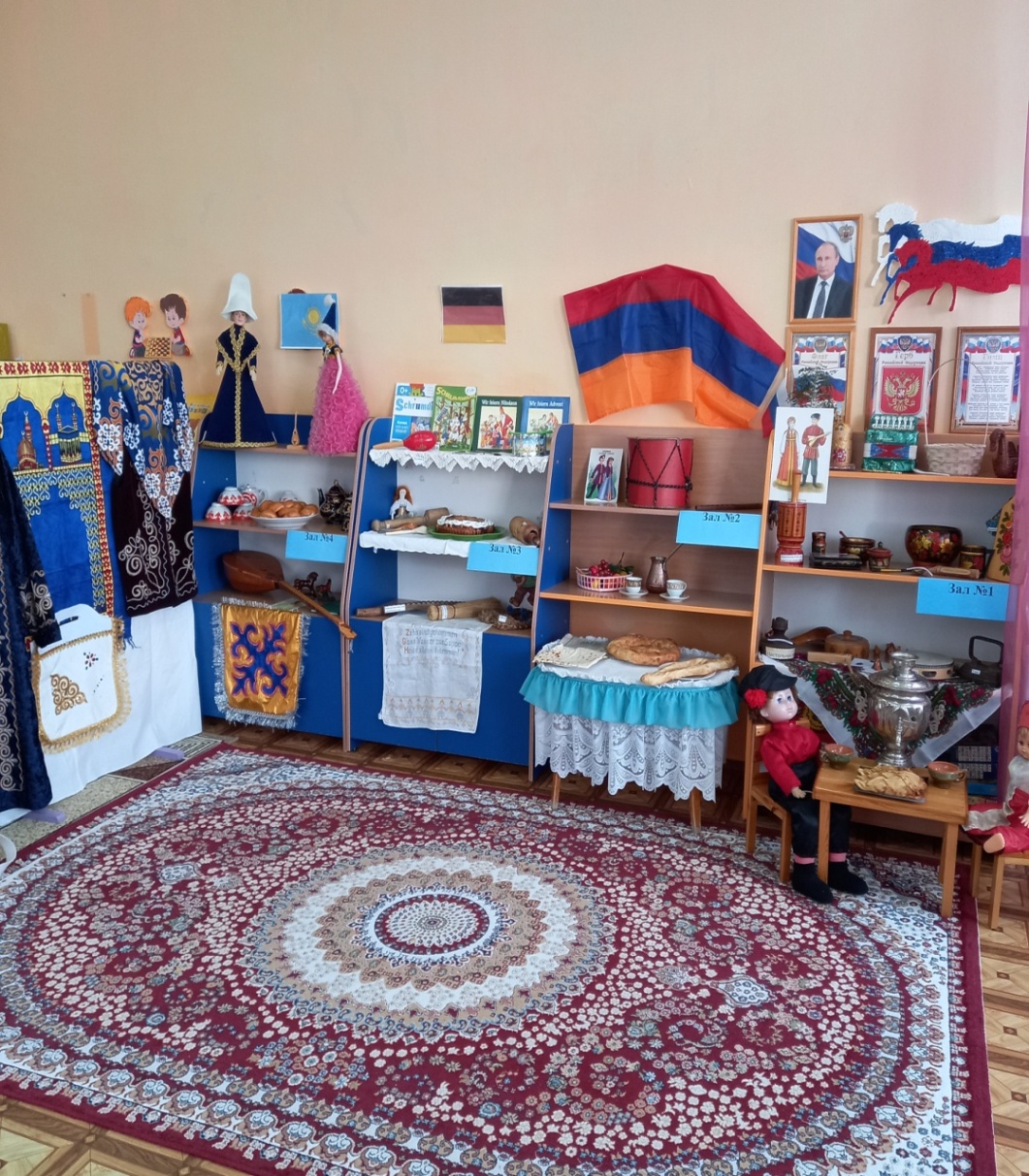 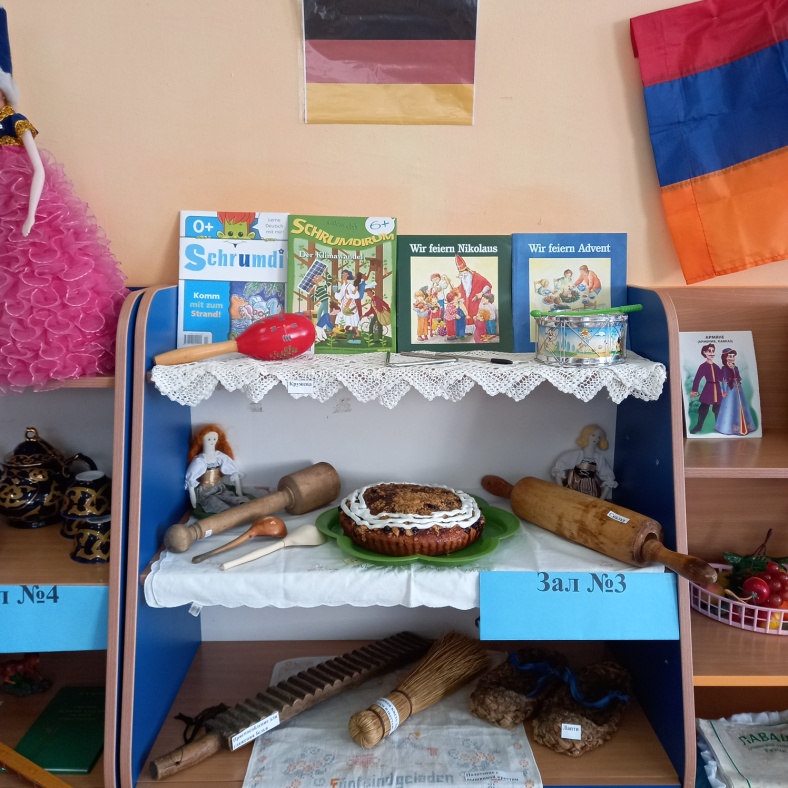 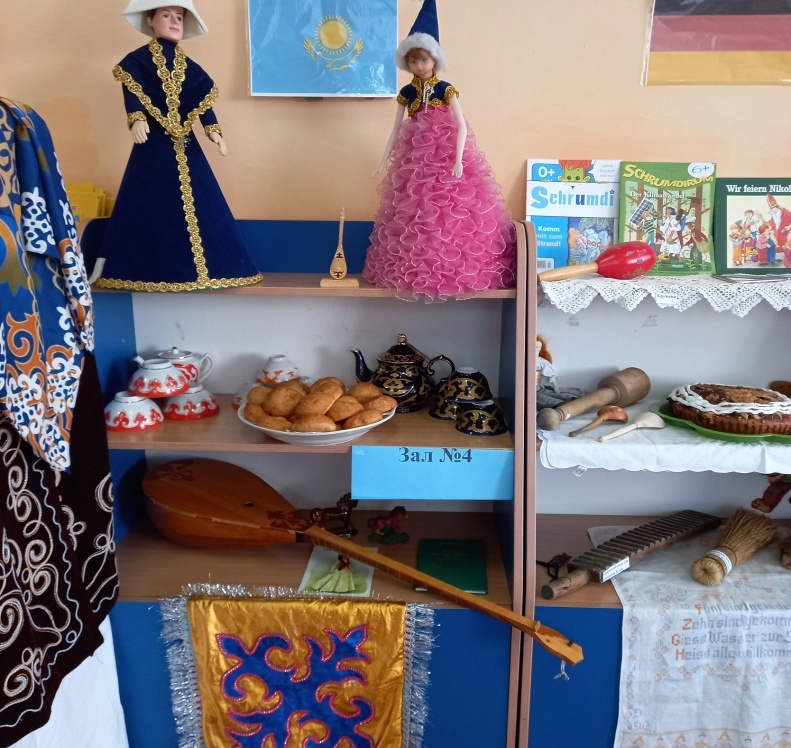 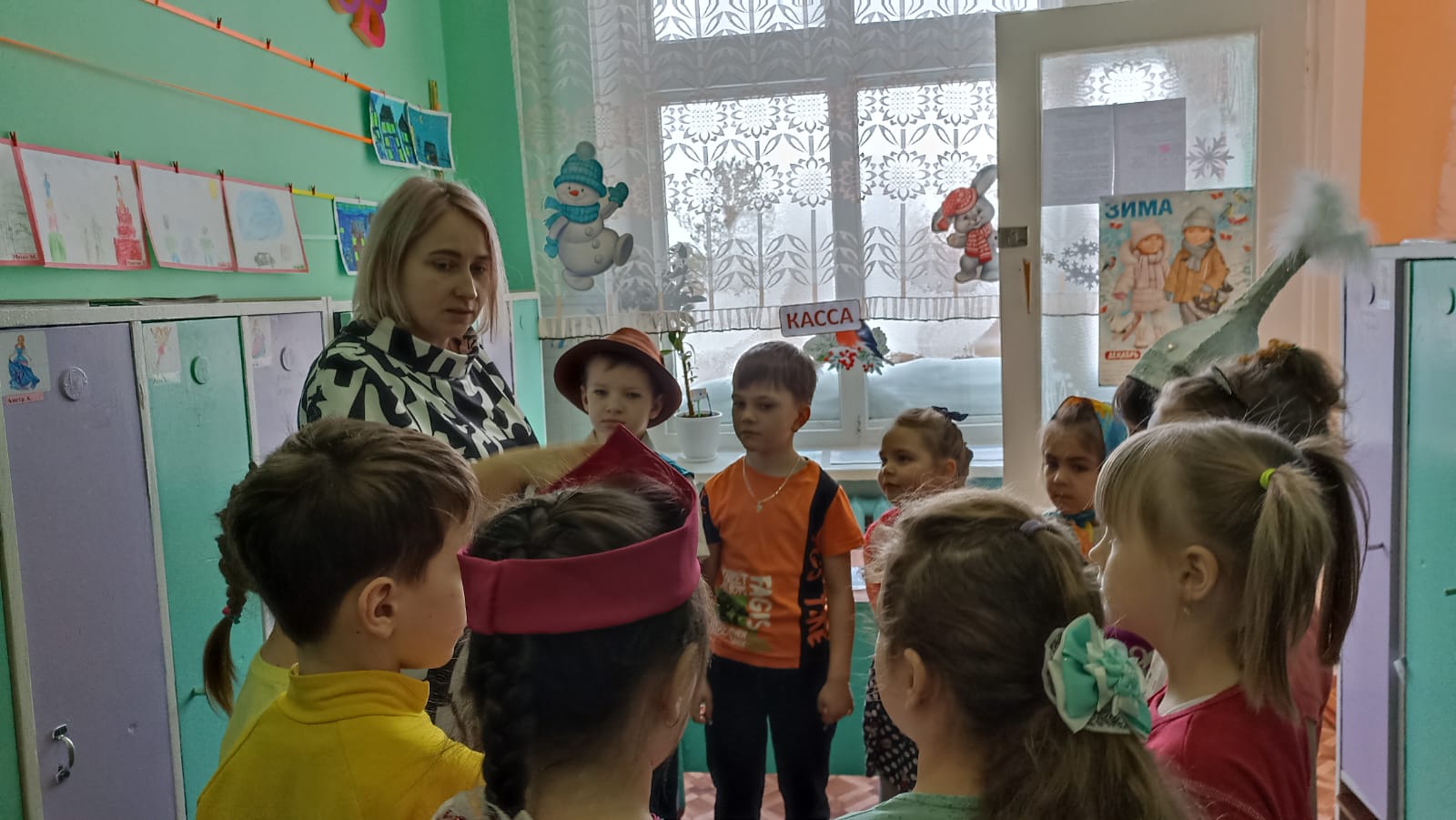 Игровая деятельность
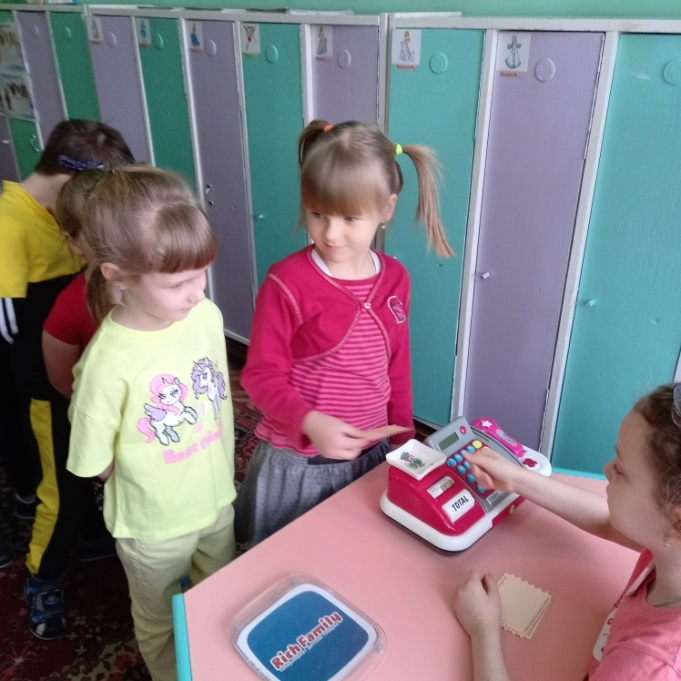 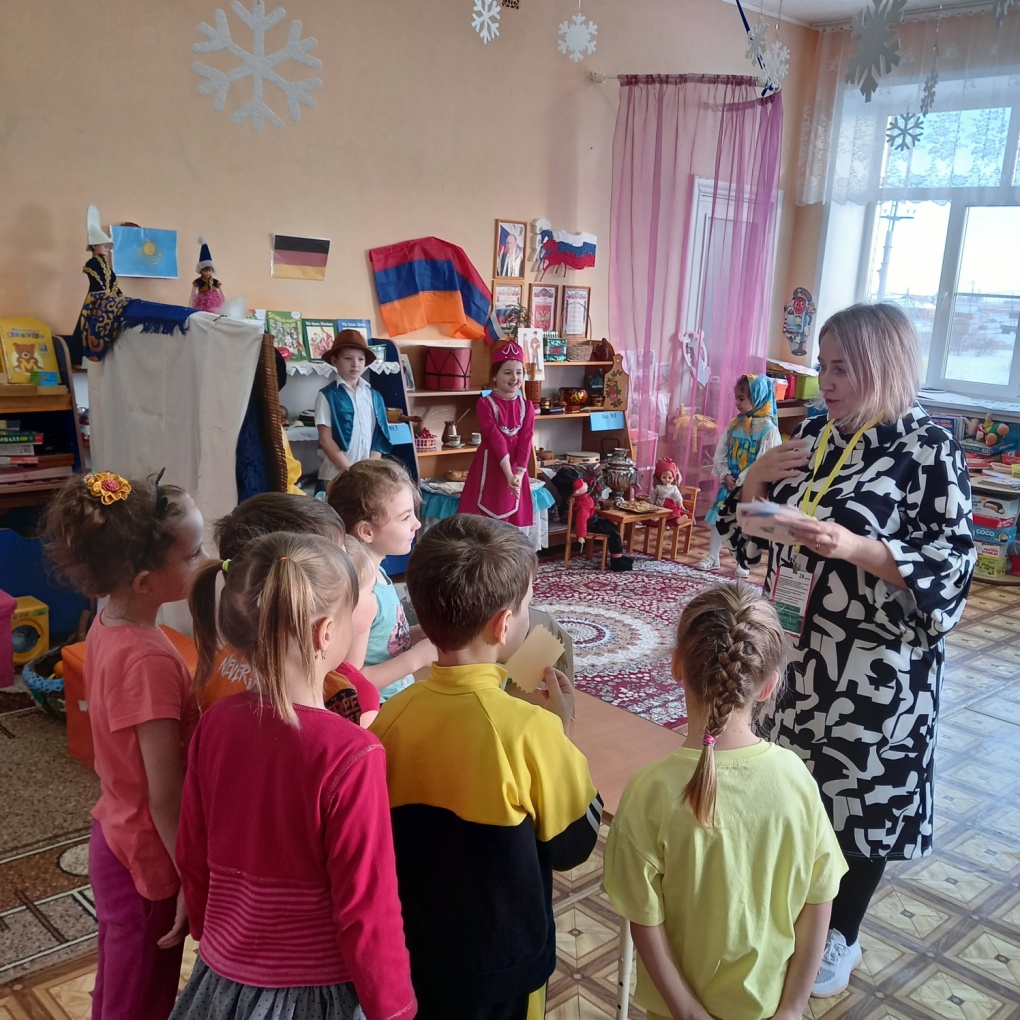 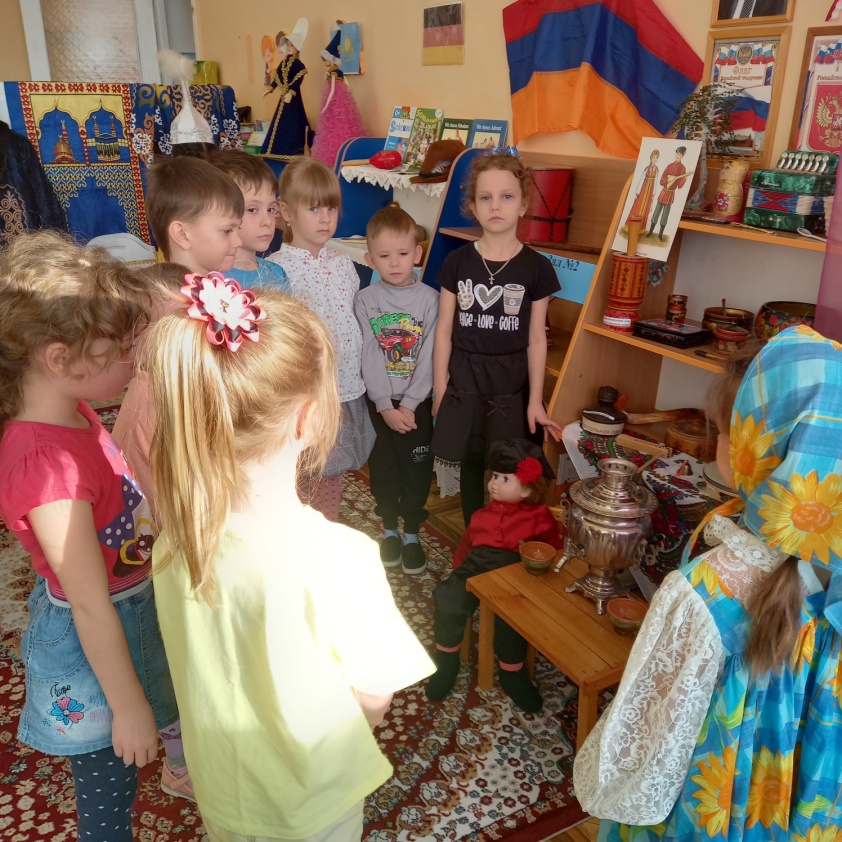 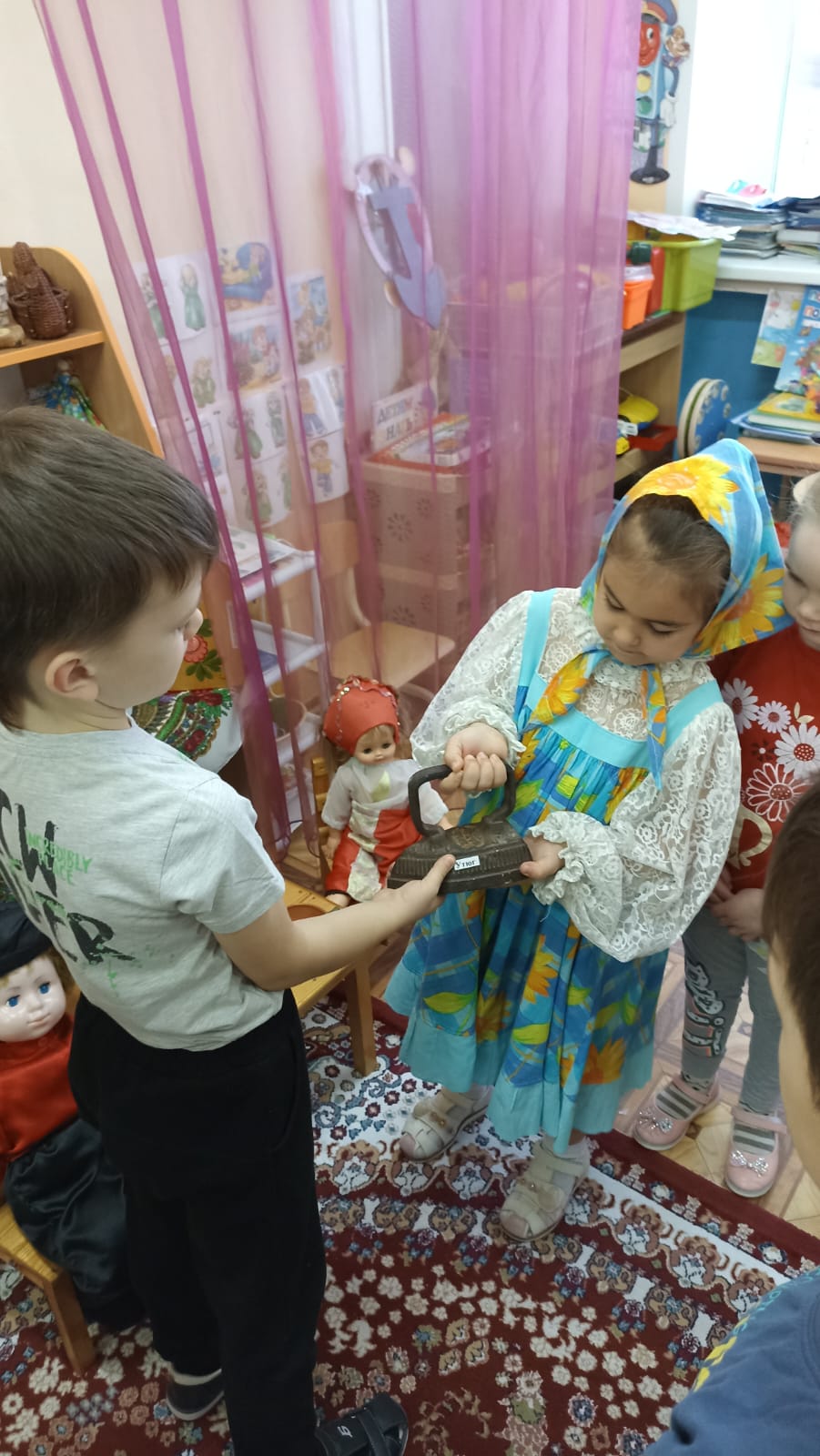 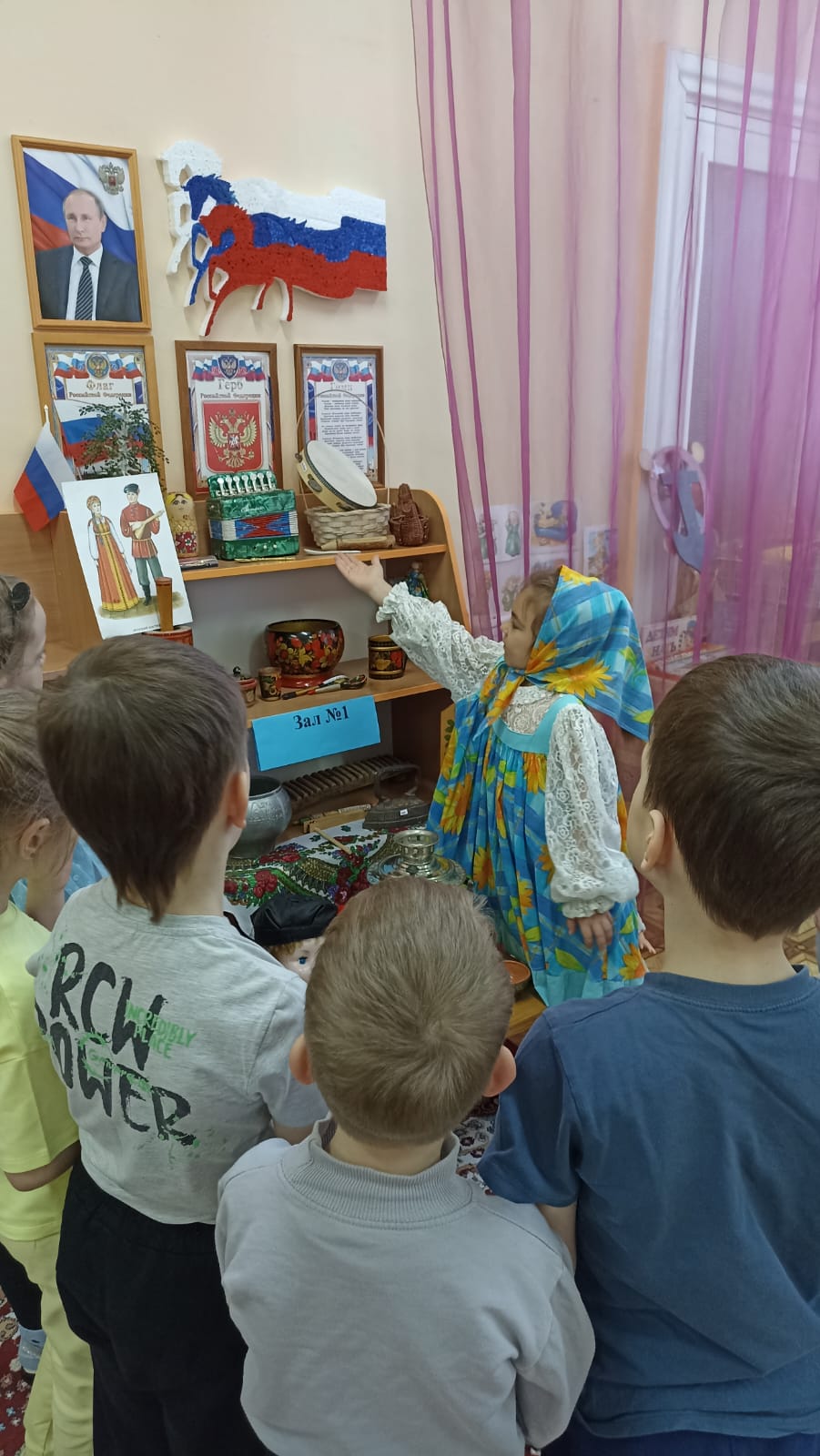 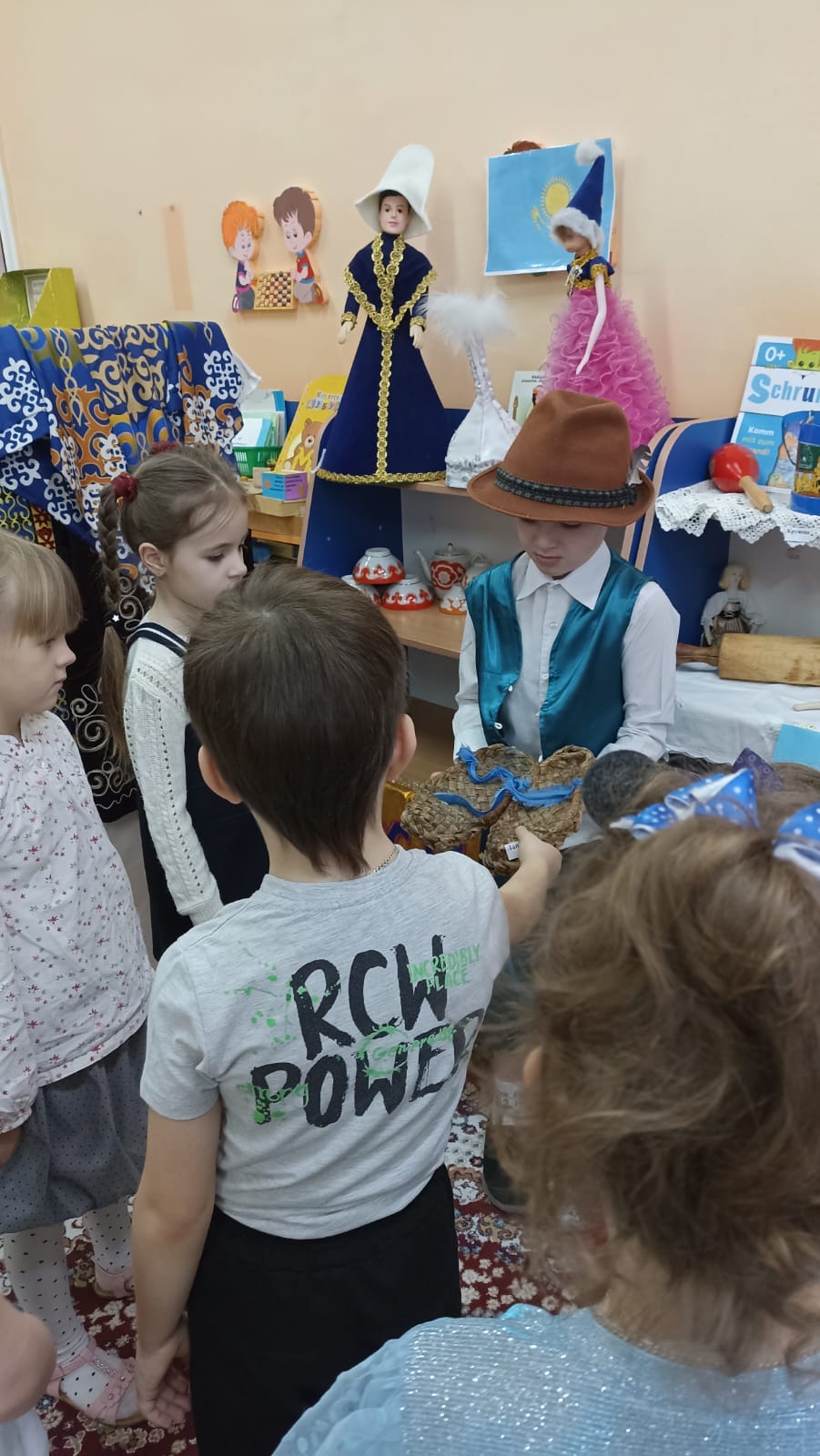 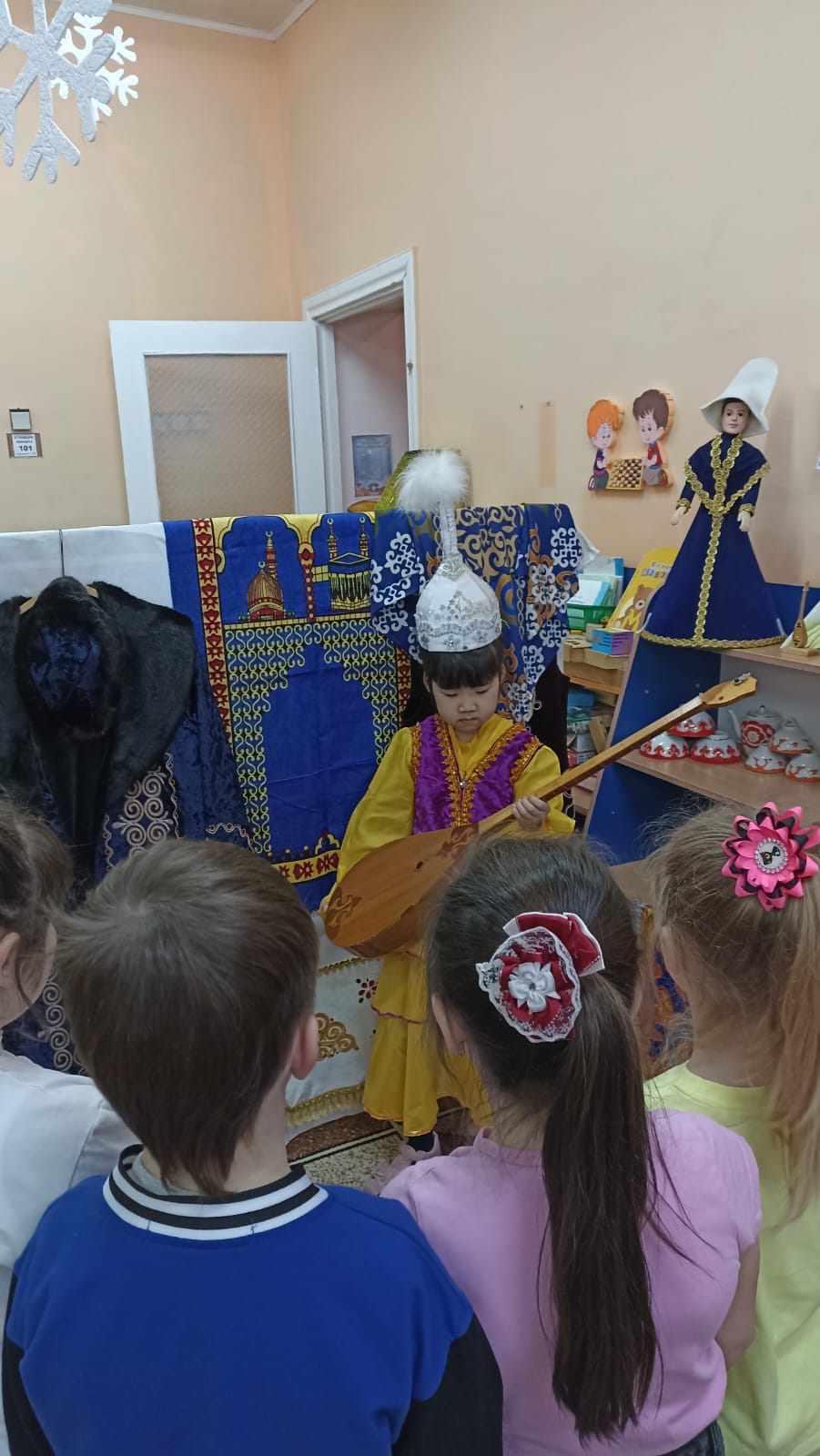 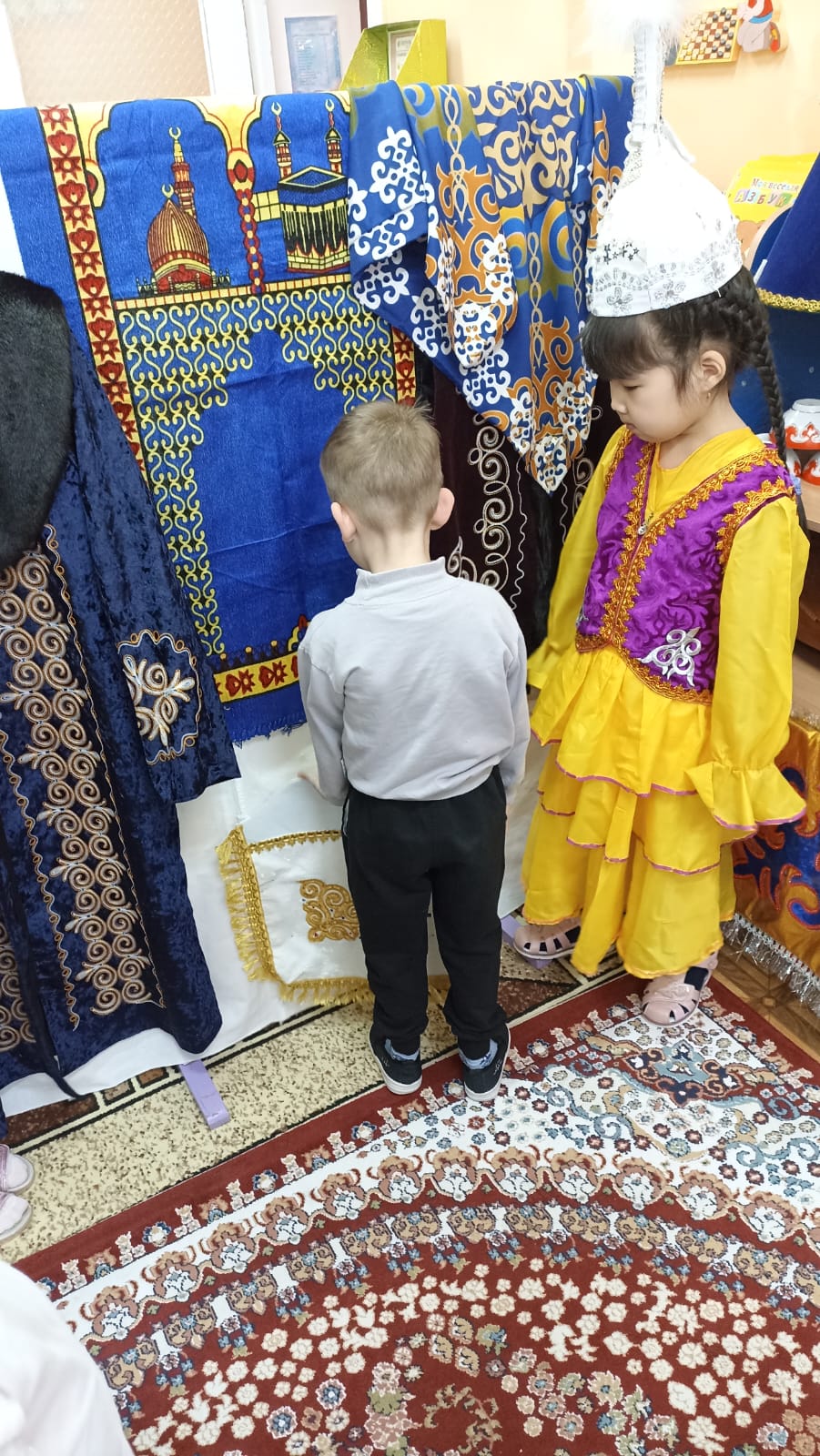 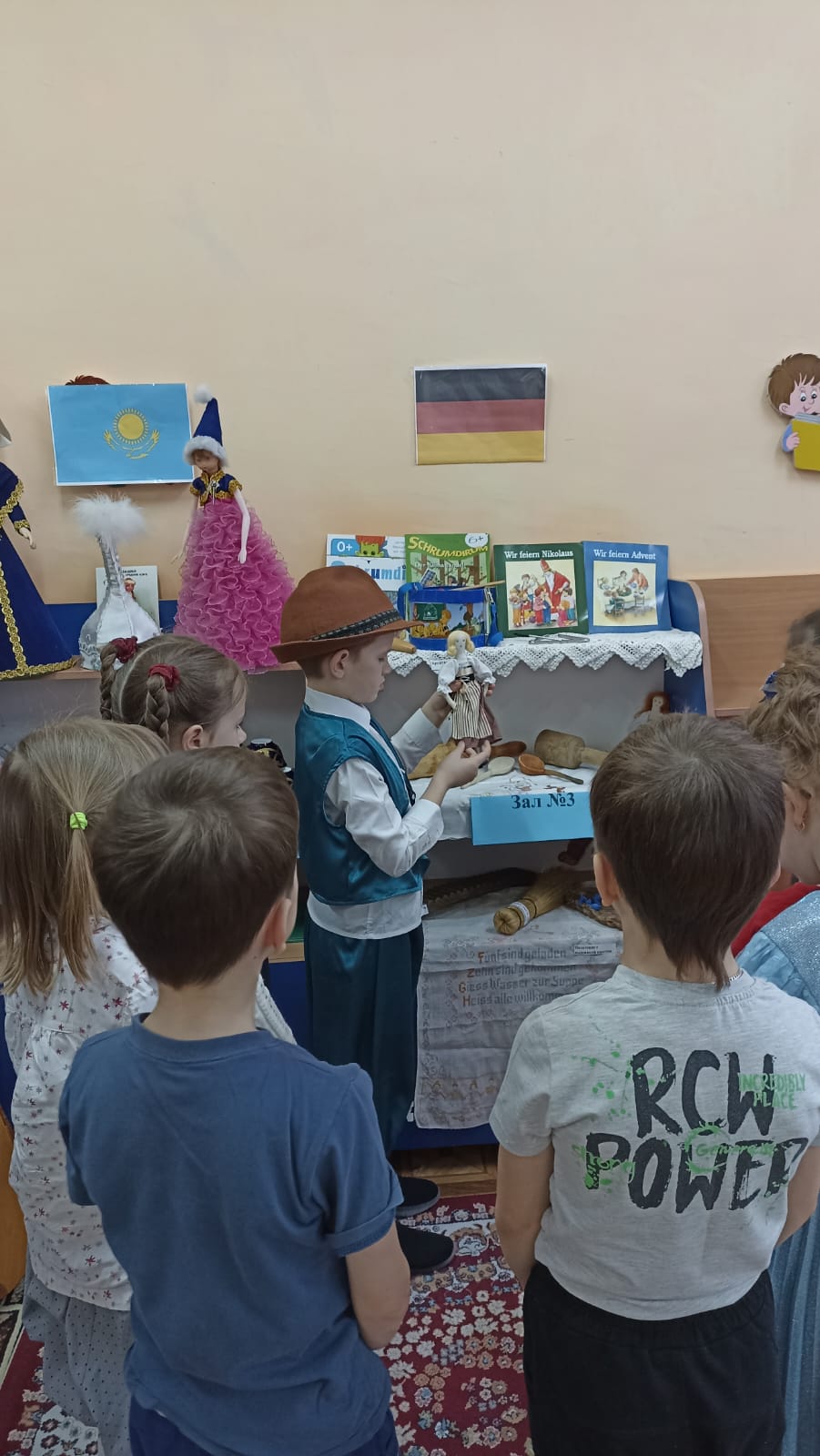 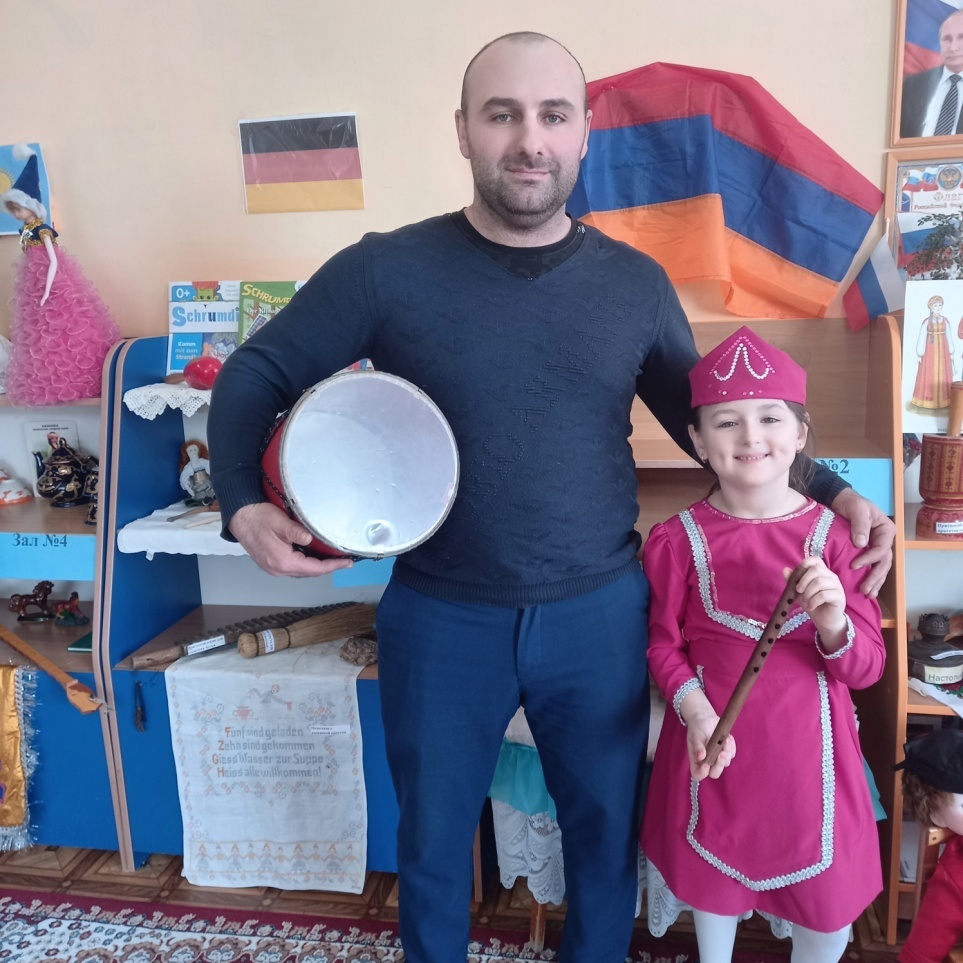 Партнерство с родителями
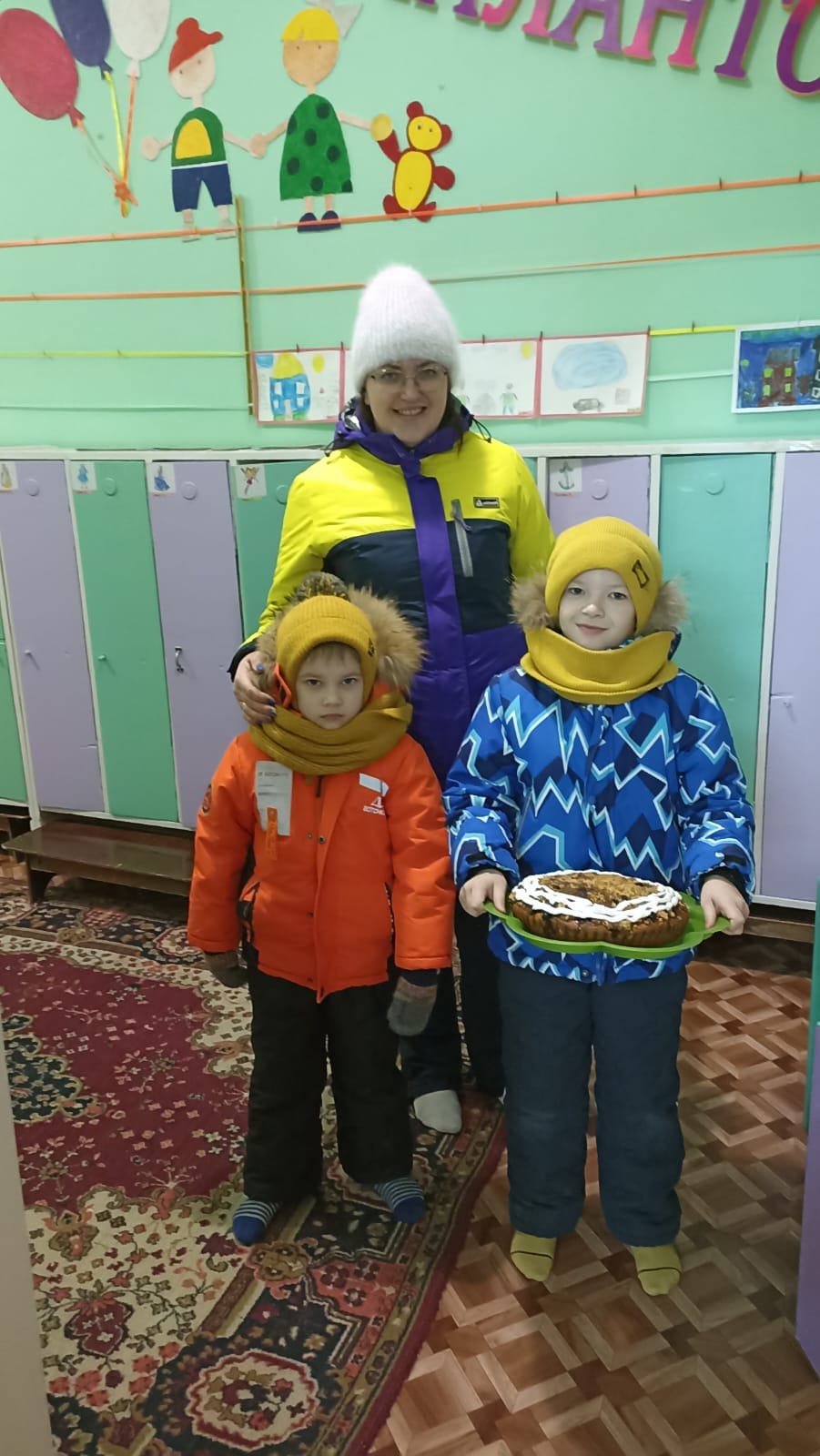 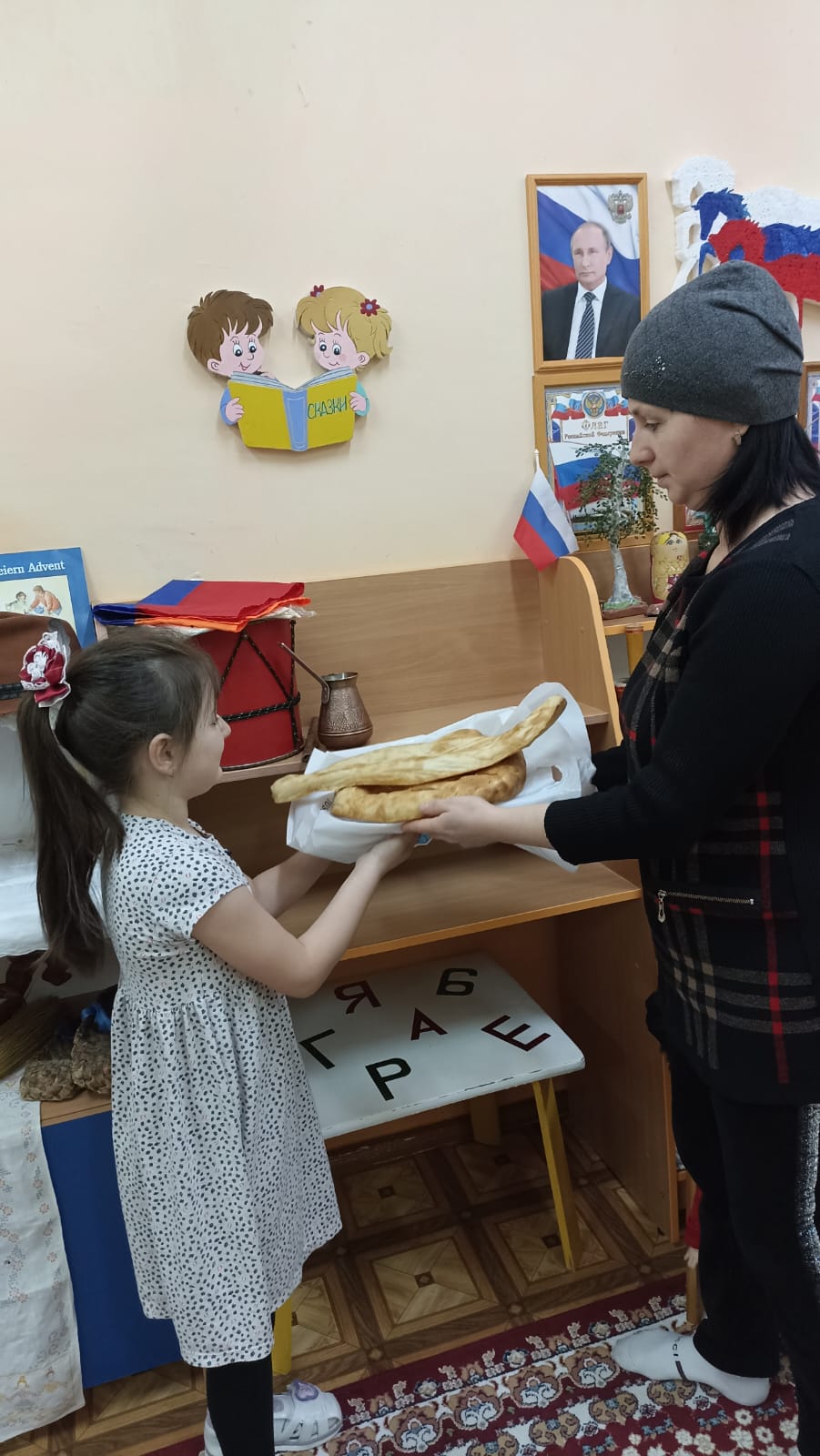